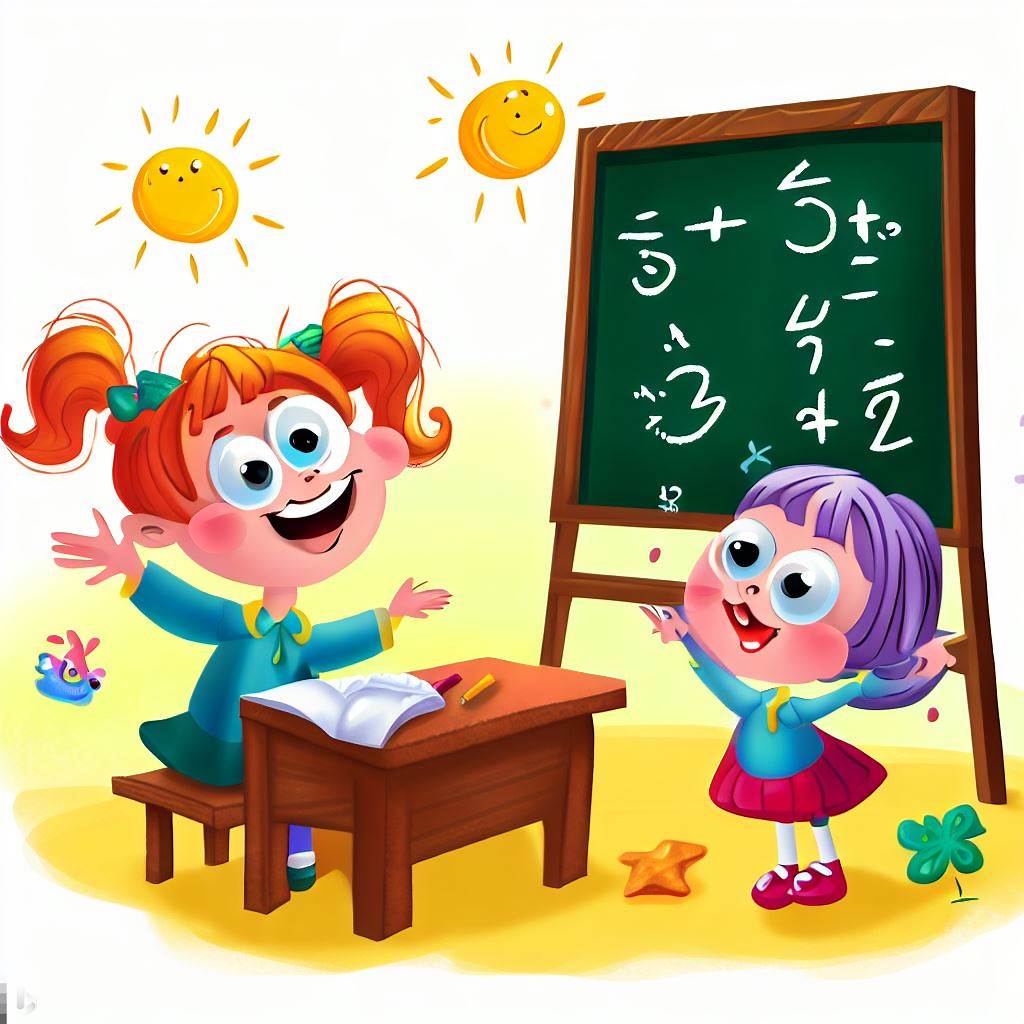 Математика
1 клас
Урок 18
Додавання чисел
Організація класу. Правила уроку «Дай мені 5»
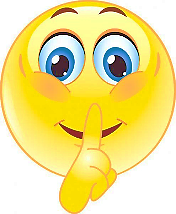 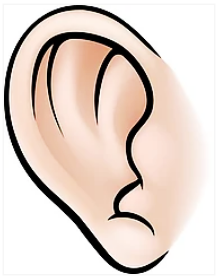 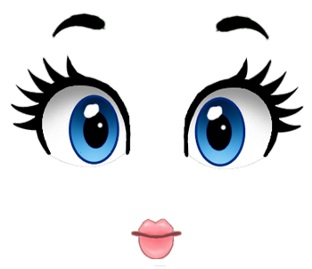 ротик мовчить
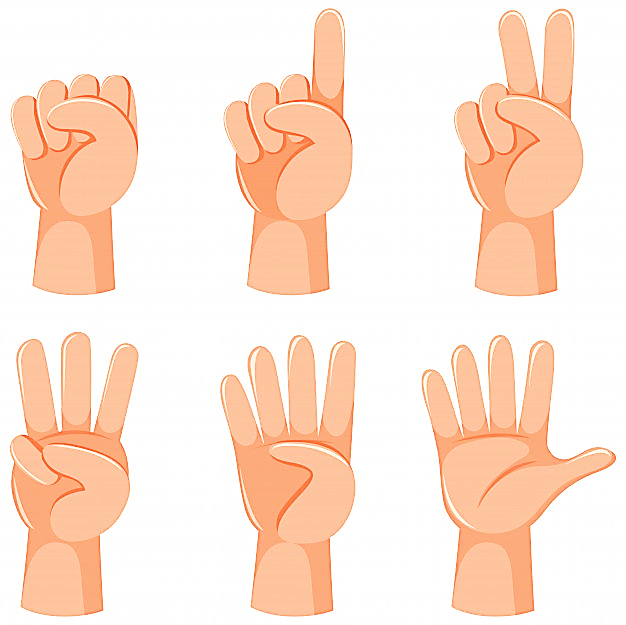 вуха слухають
очі дивляться
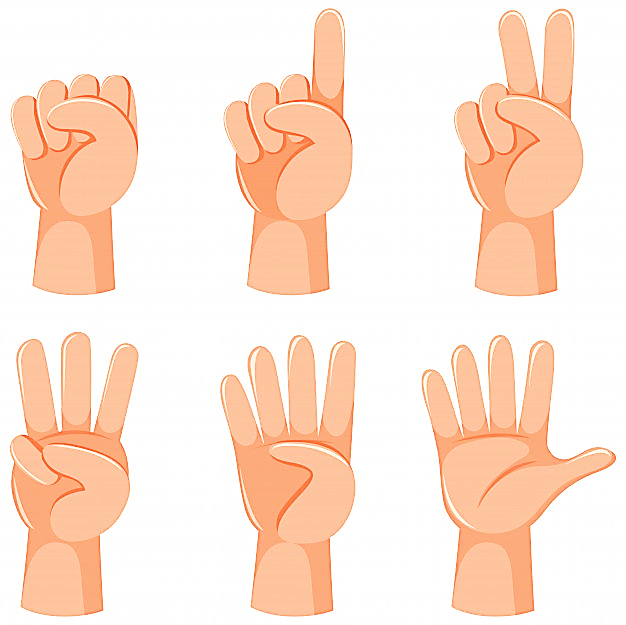 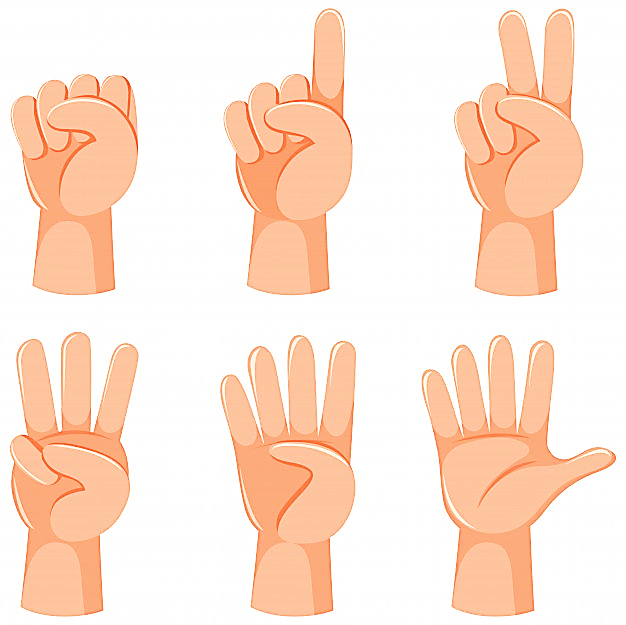 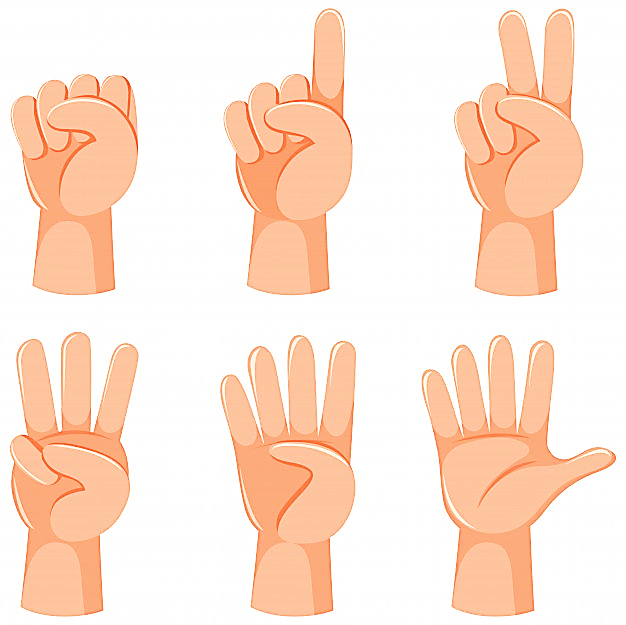 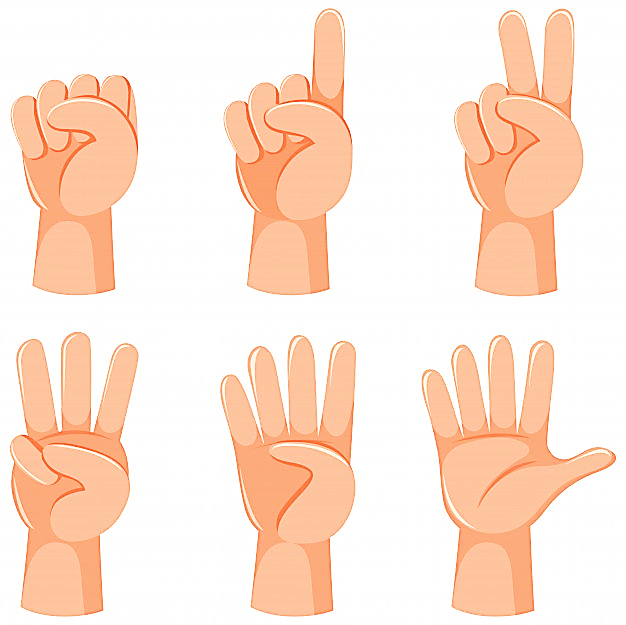 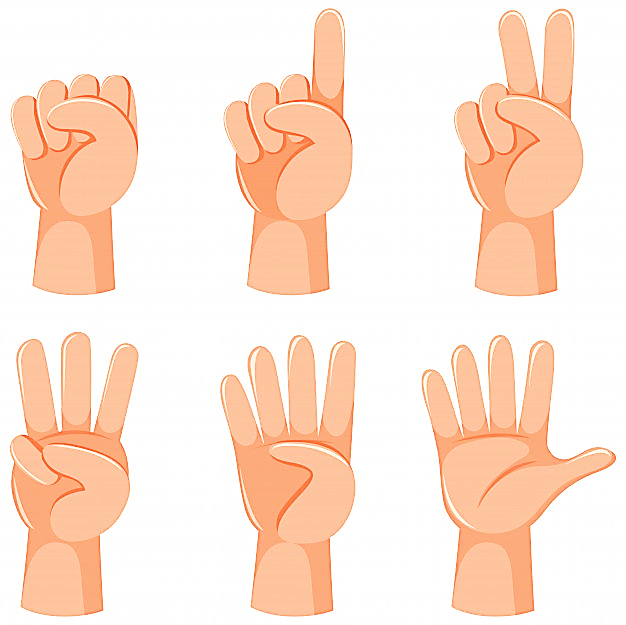 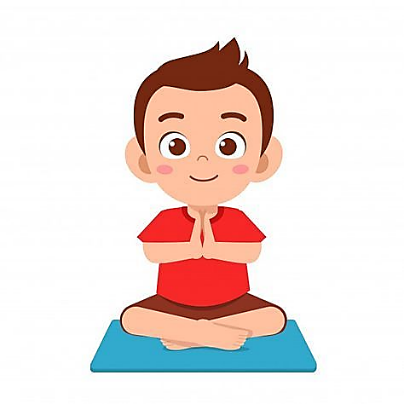 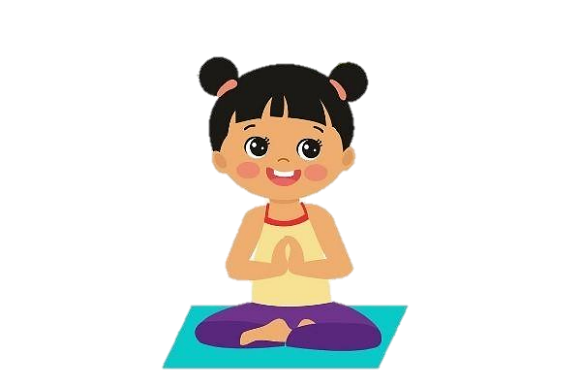 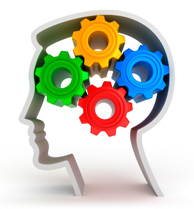 руки, ноги не рухаються
голова працює
Дай мені 5
Підготовчі вправи. Гра «Які пропущені числа?»
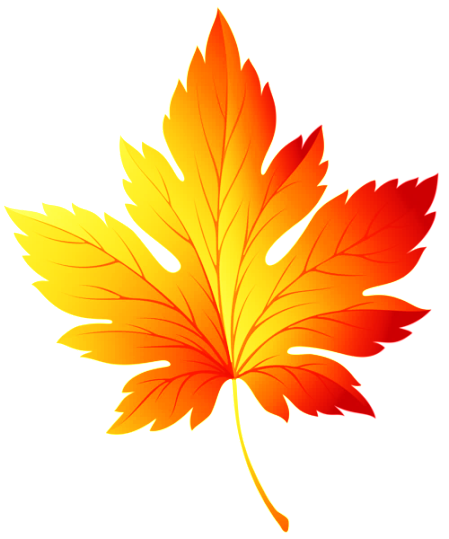 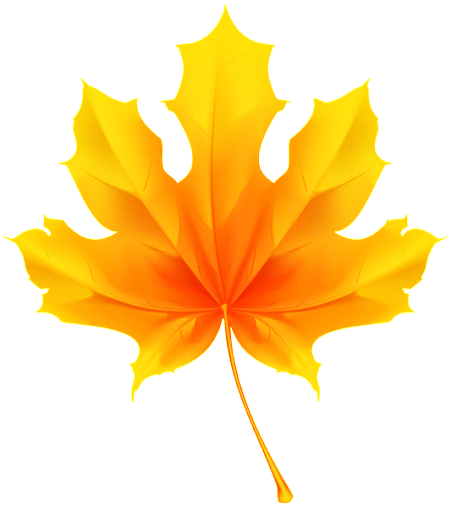 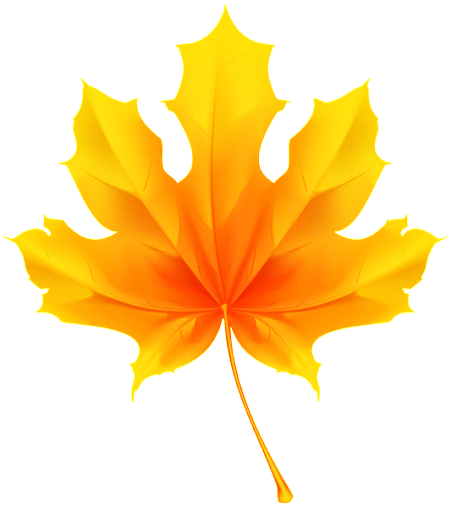 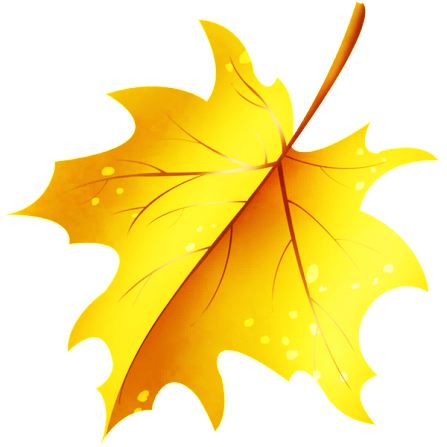 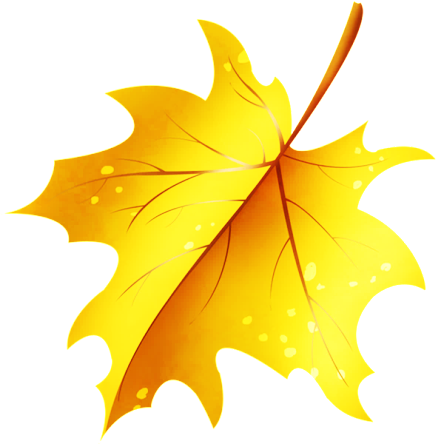 1
2
3
4
5
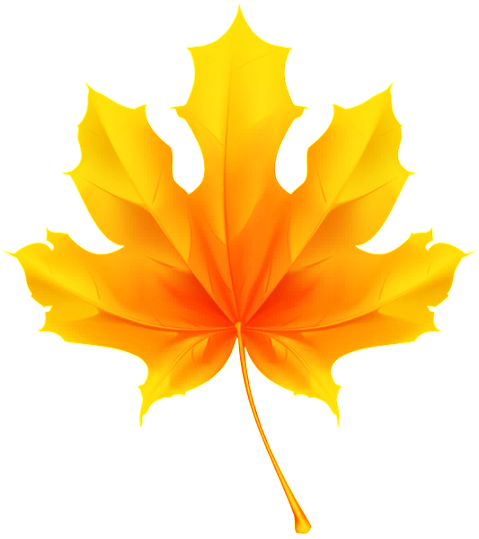 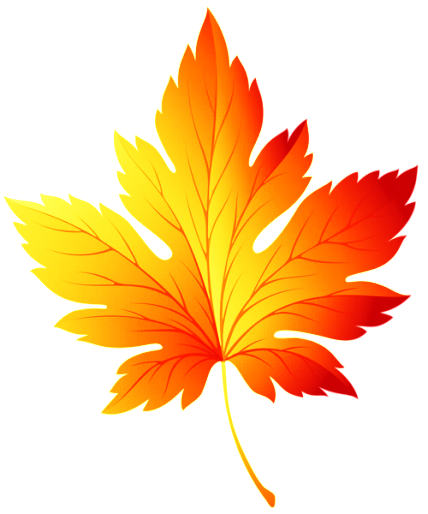 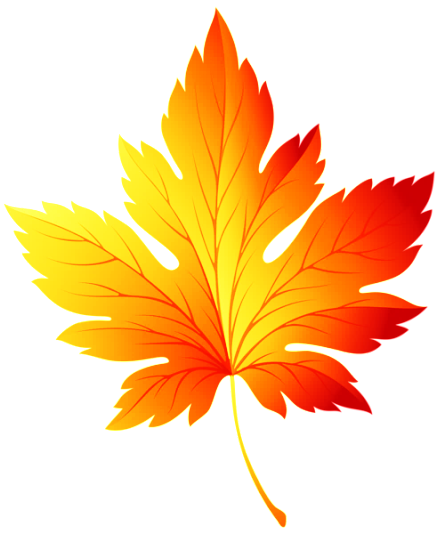 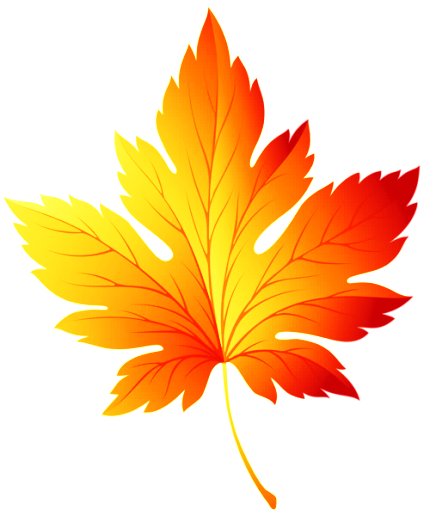 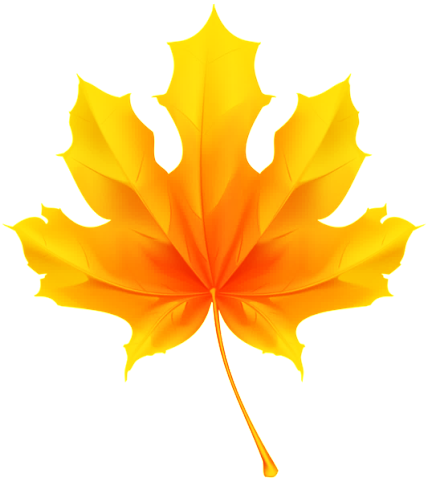 1
2
3
4
5
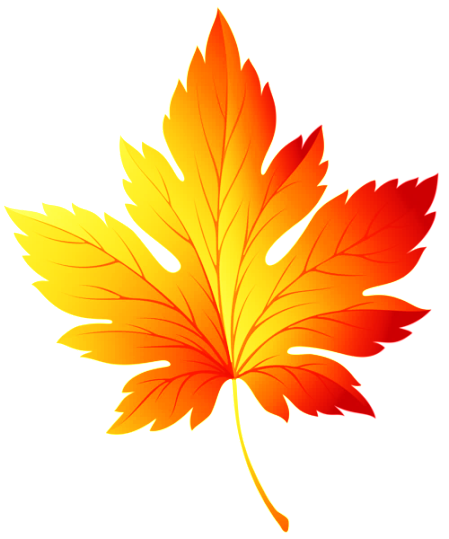 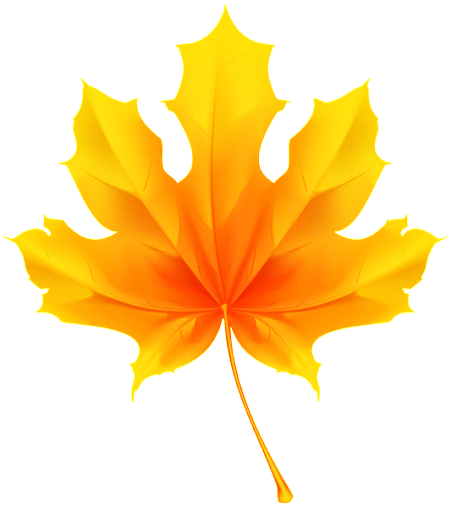 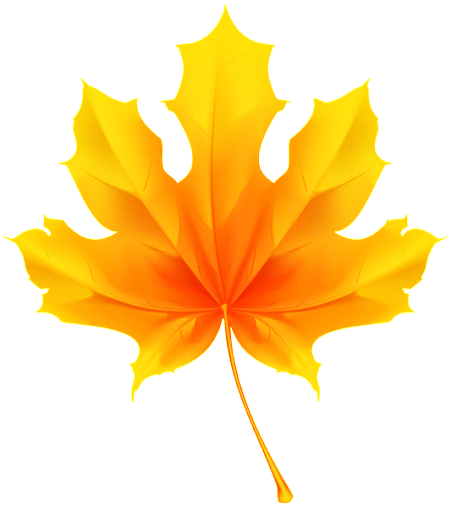 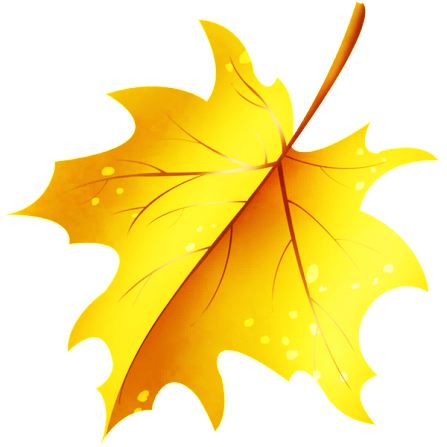 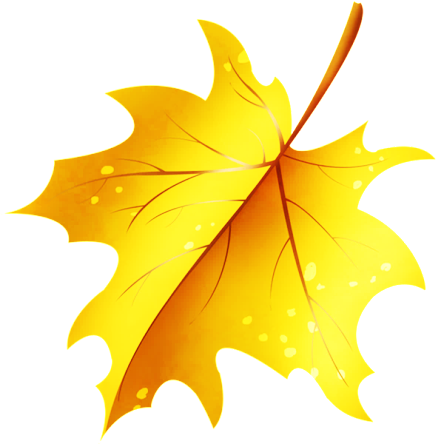 1
2
3
4
5
Повідомлення теми та завдань уроку
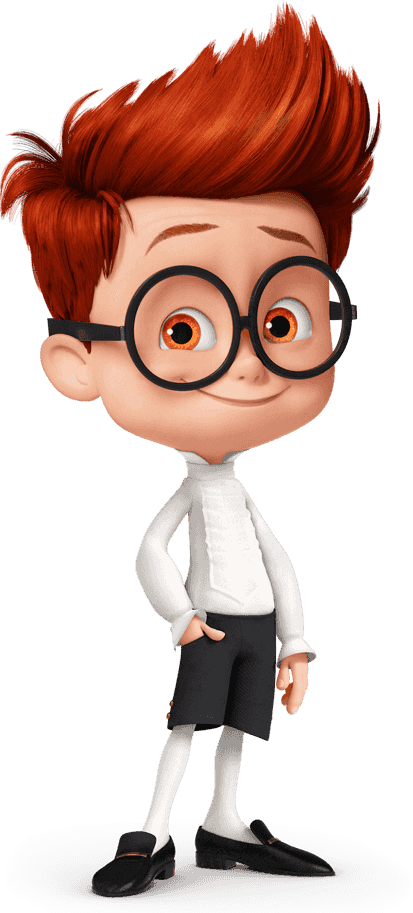 Сьогодні на уроці ми ознайомимося з дією додавання, знаком «+».
Повторимо склад чисел 2, 3, 4.
Будемо складати нерівності за малюнками.
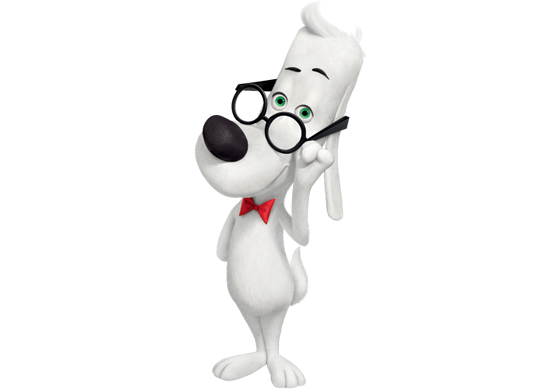 Утворюємо рівність/нерівність
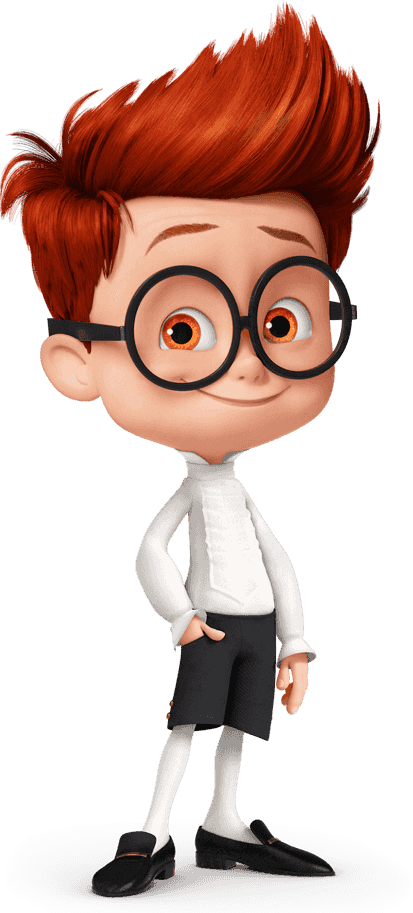 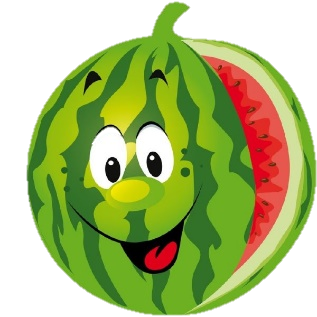 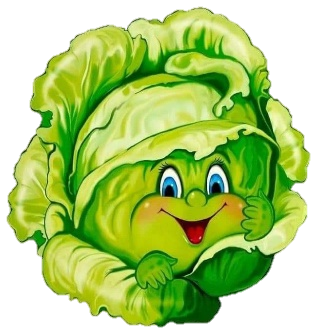 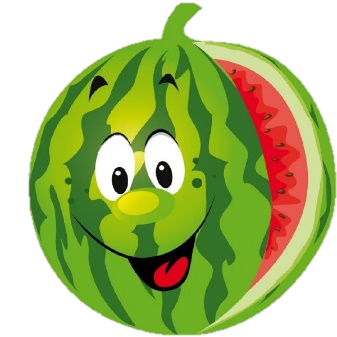 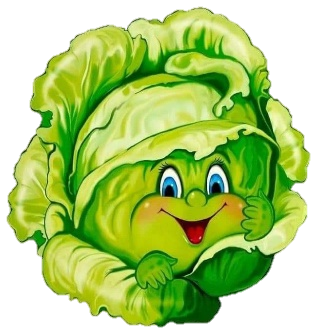 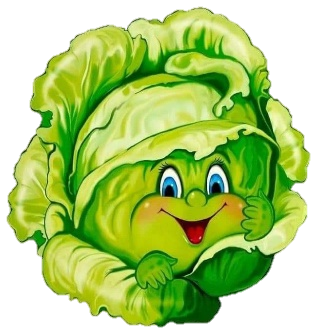 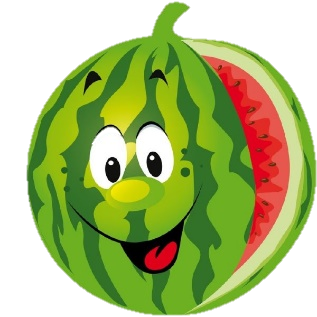 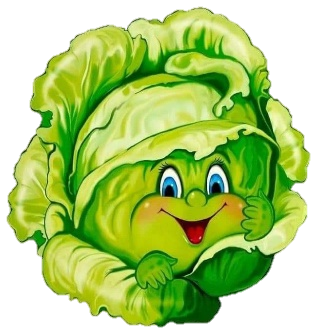 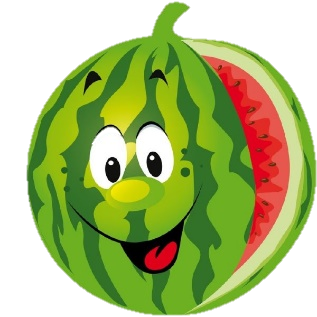 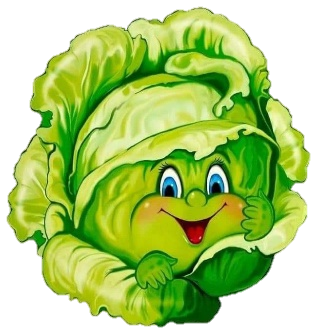 >
4
5
Утворюємо рівність/нерівність
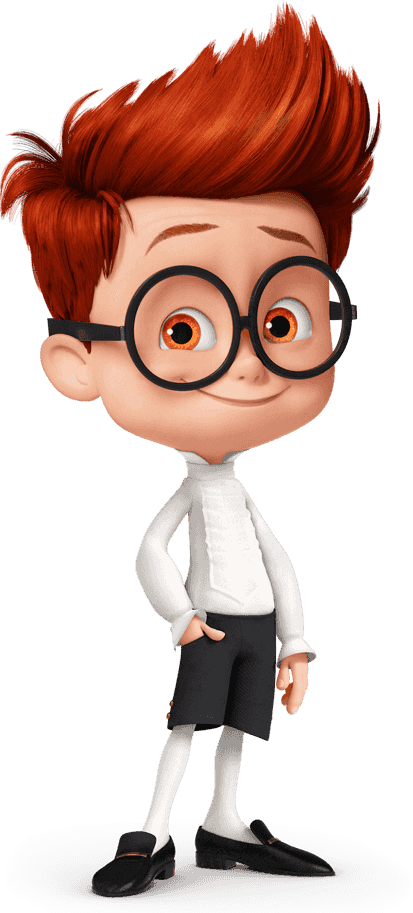 >
2
3
Утворюємо рівність/нерівність
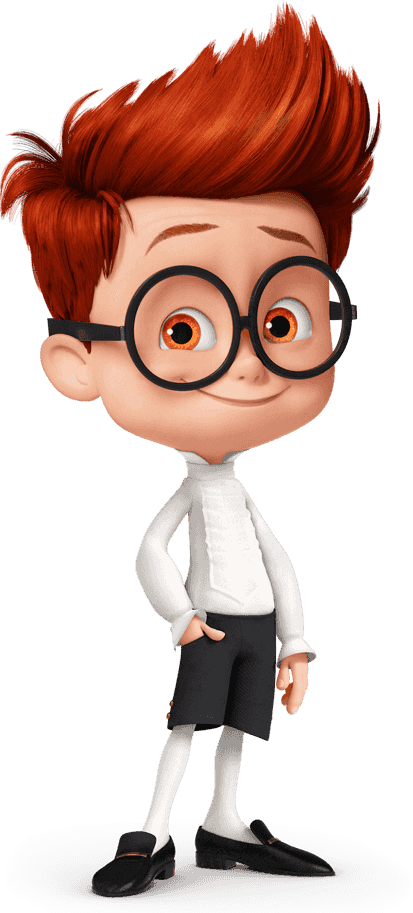 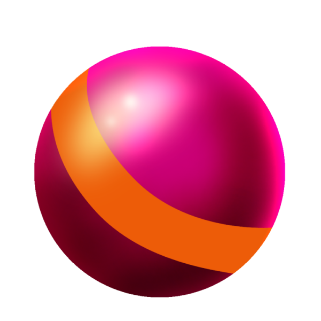 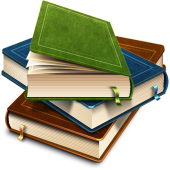 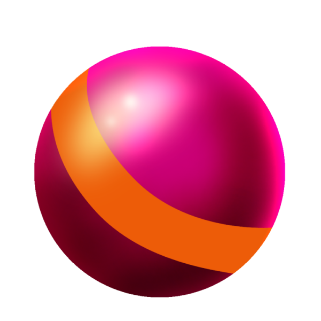 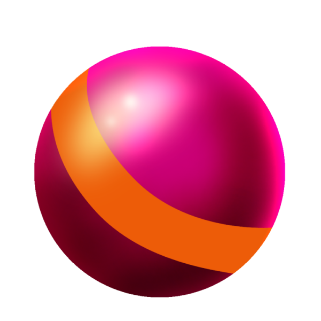 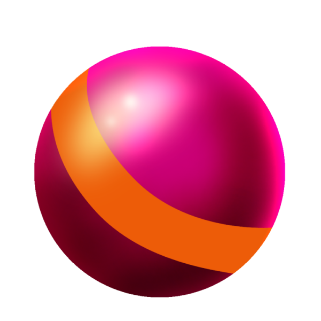 <
4
3
Склади нерівність
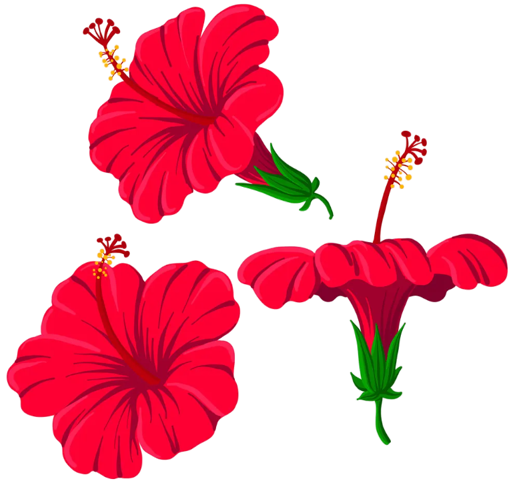 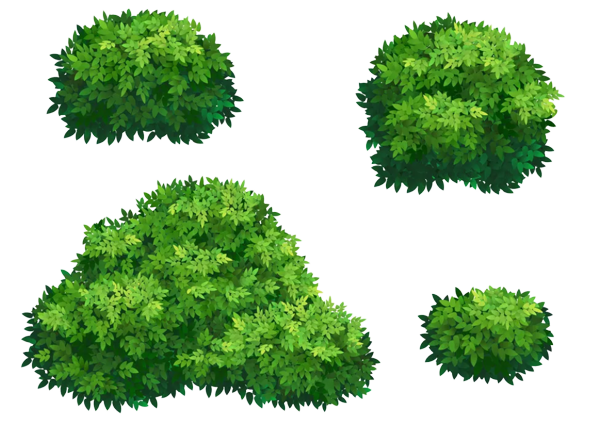 3
<
4
Ознайомлення із сутністю додавання
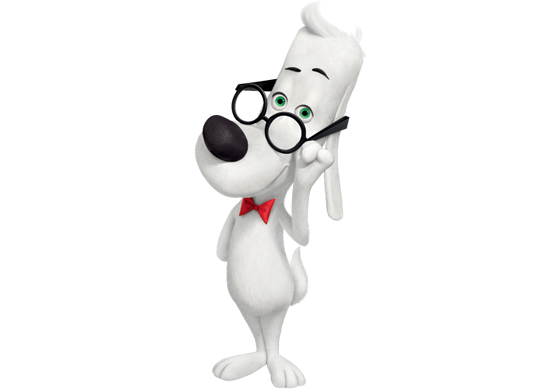 і
2
3
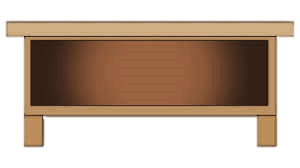 Яку дію ми робили: об'єднували ромби чи вилучали?
Візьмемо 2 великі ромби і 3 маленькі ромби.
Скільки стало ромбів? Стало більше чи менше?
Ознайомлення із сутністю додавання
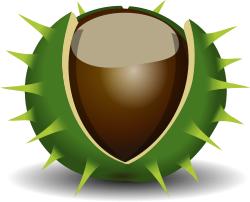 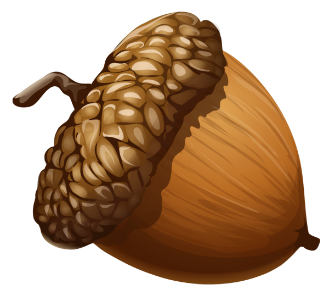 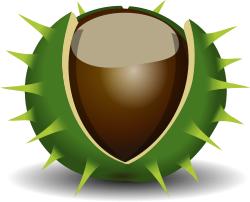 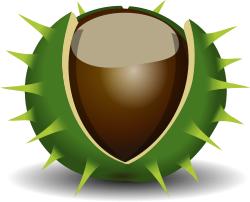 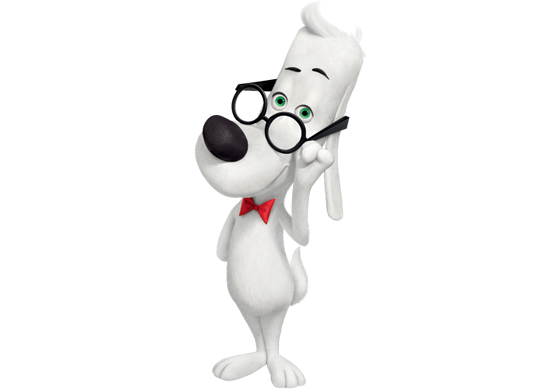 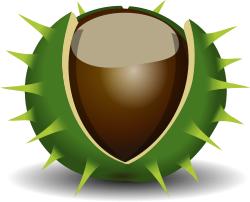 1
4
і
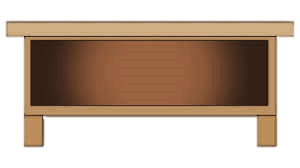 Візьмемо 4 каштани і 1 жолудь.
Скільки всього предметів? Яку дію ми робили?
У математиці говорять, що об'єднати – це додати. 
А щоб позначити на письмі, використовують знак «+».
Додавання чисел
Розглянь малюнки. Скільки тваринок було? Скільки стало?
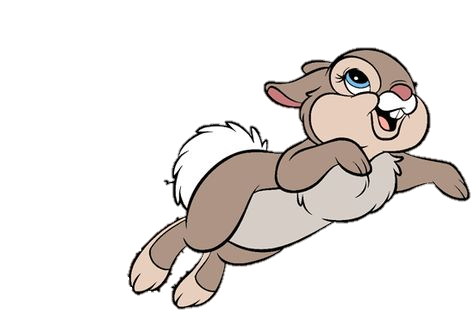 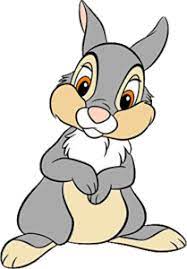 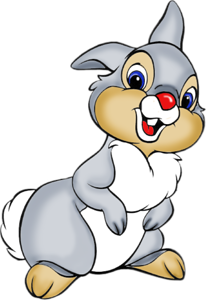 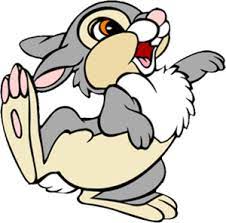 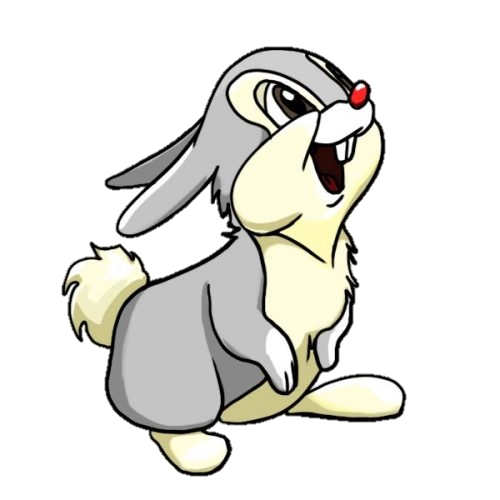 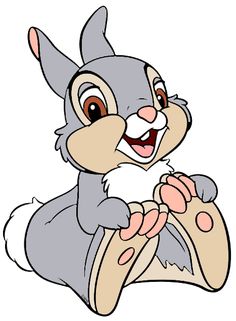 2 + 1
3
2 + 1 = 3
До двох додати один – буде три.
Підручник.
Сторінка
20
Додавання чисел
Розглянь малюнки. Скільки тваринок було? Скільки стало?
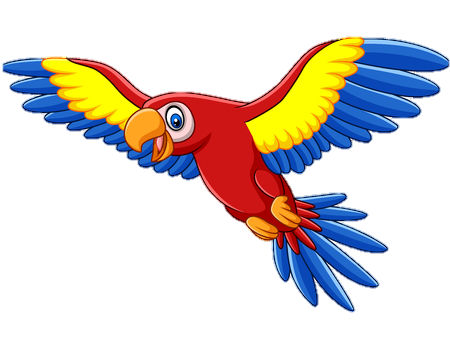 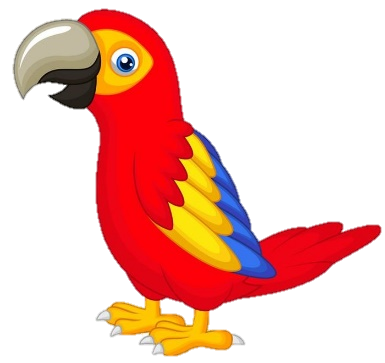 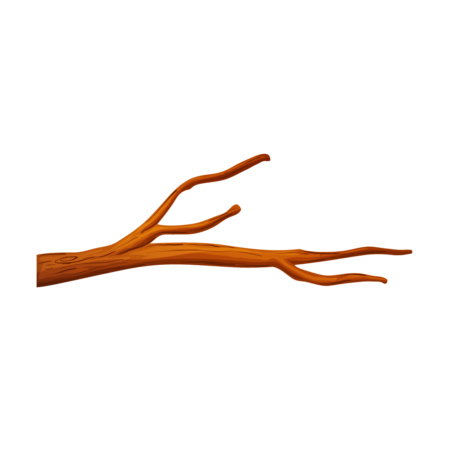 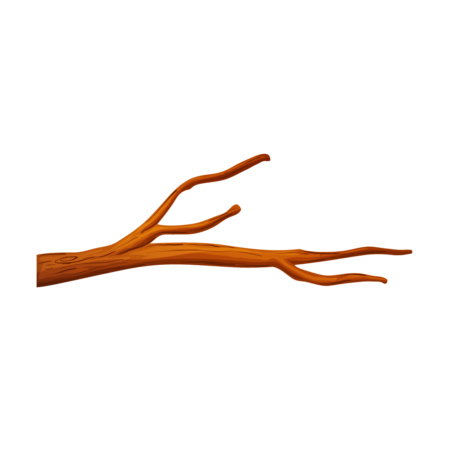 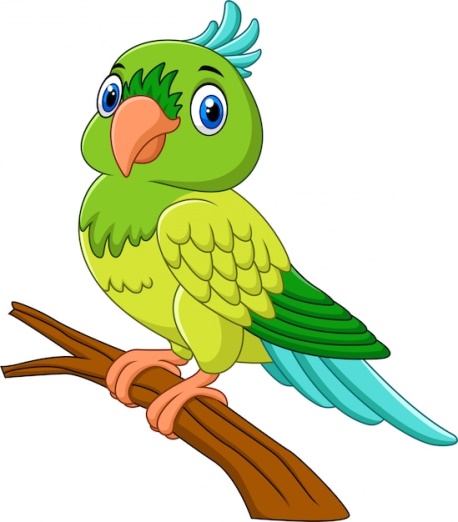 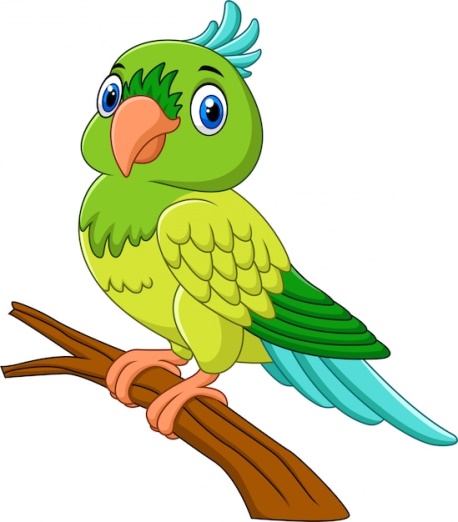 2
1 + 1
1 + 1 = 2
До одного додати один – буде два.
Підручник.
Сторінка
20
Додавання чисел
Розглянь малюнки. Скільки тваринок було? Скільки стало?
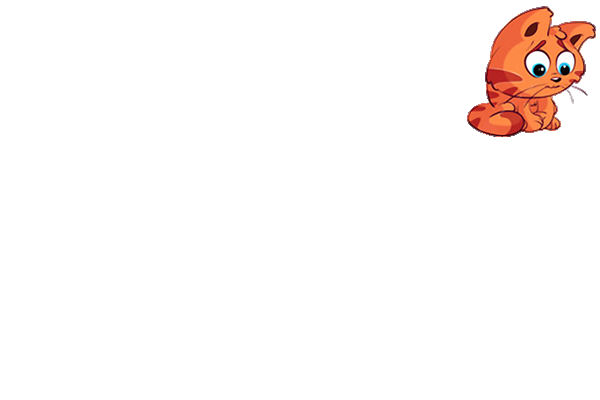 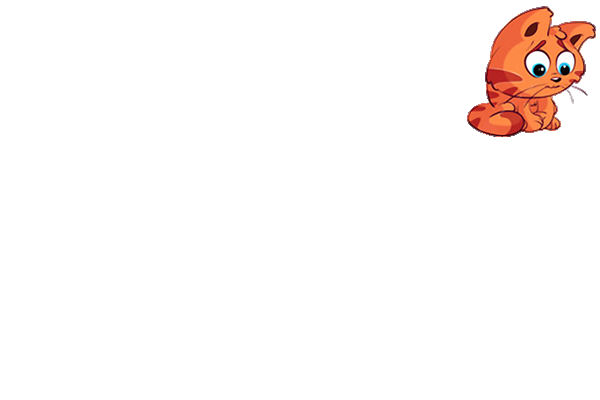 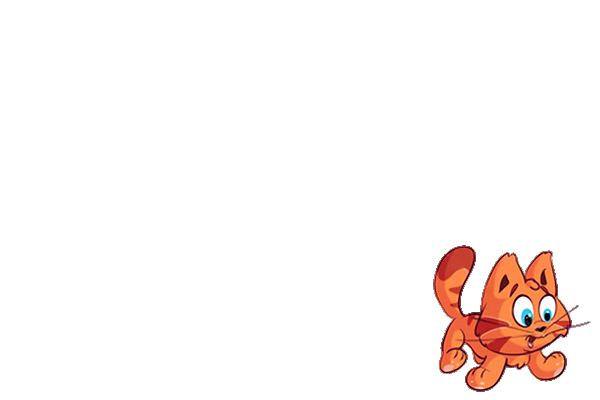 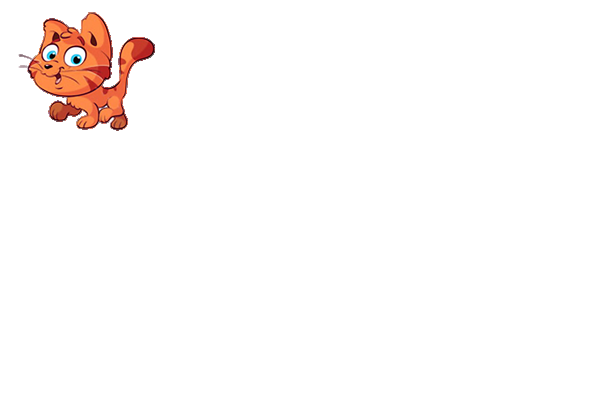 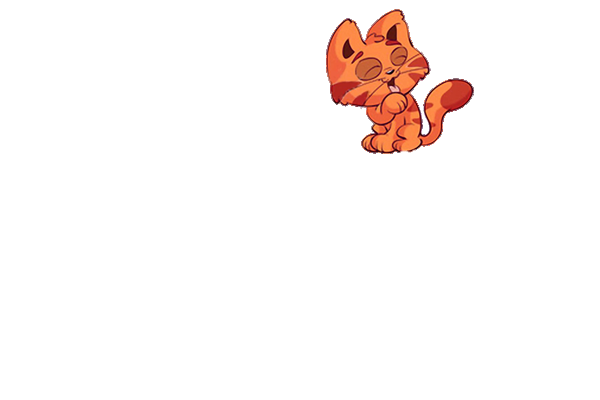 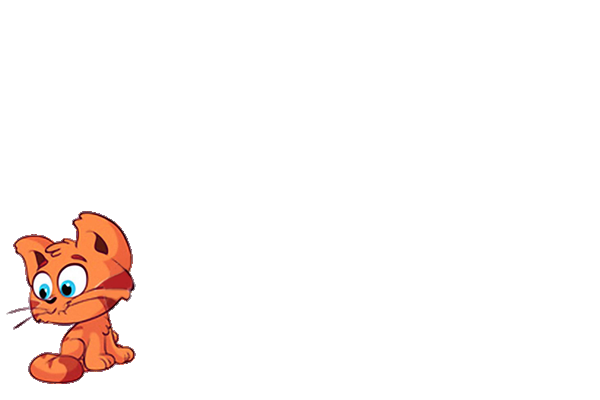 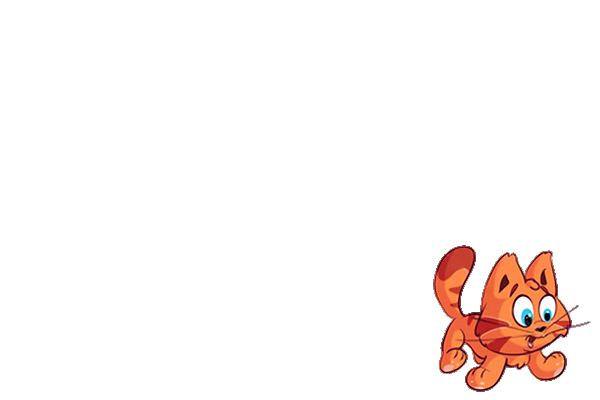 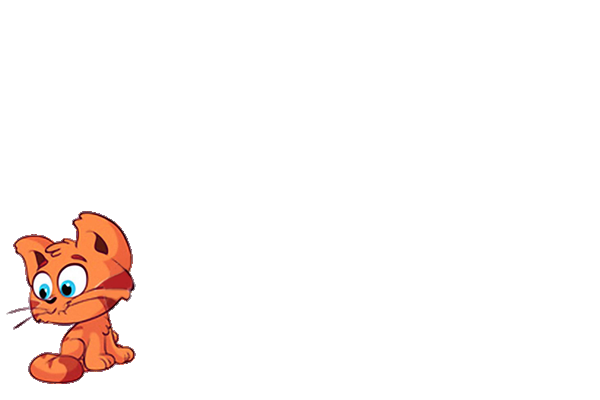 4
3 + 1
3 + 1 = 4
До трьох додати один – буде чотири.
Підручник.
Сторінка
20
Додавання за малюнком
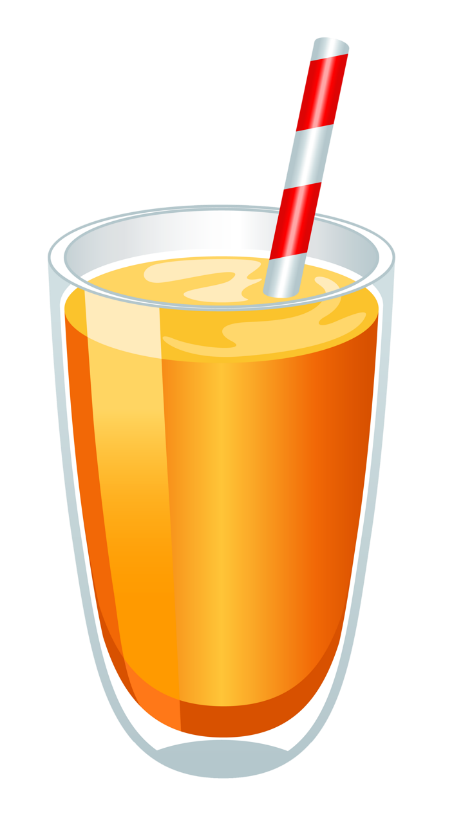 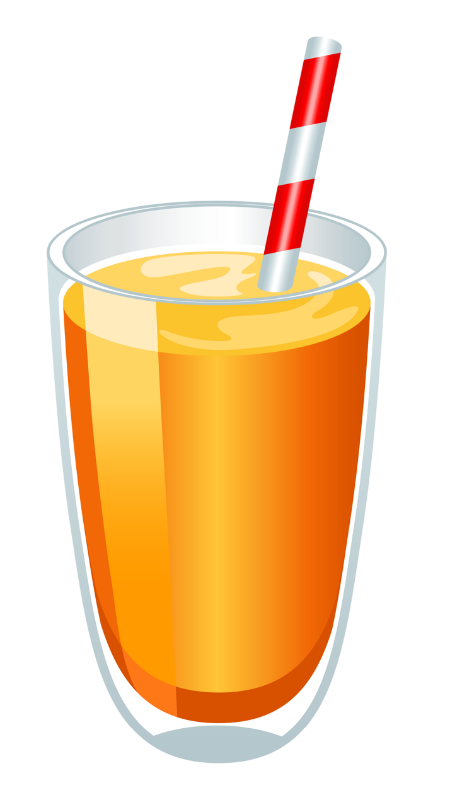 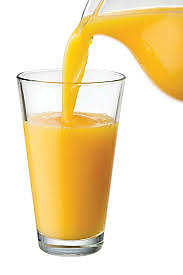 2 + 1 = 3
Додавання за малюнком
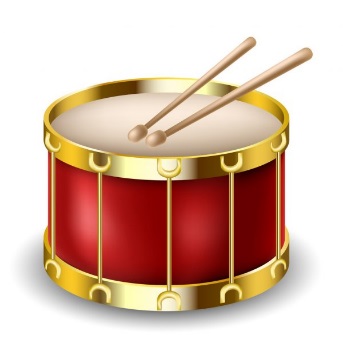 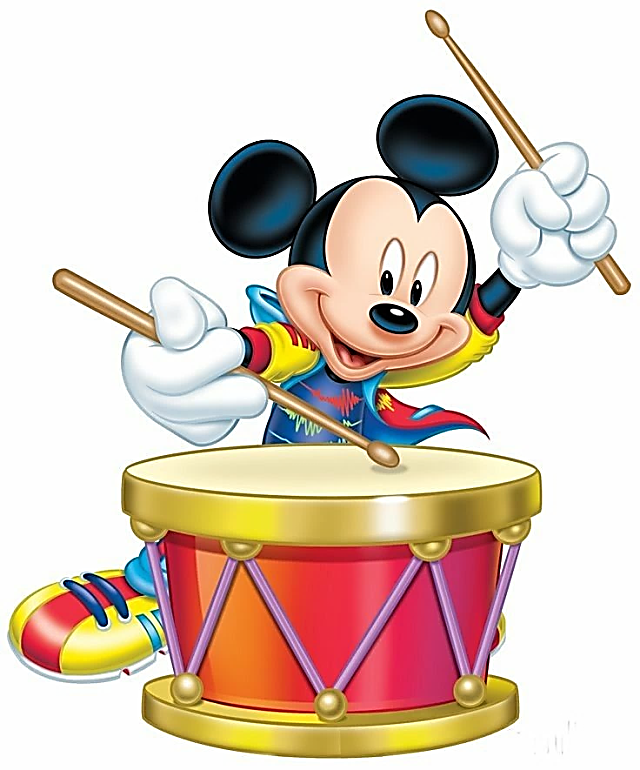 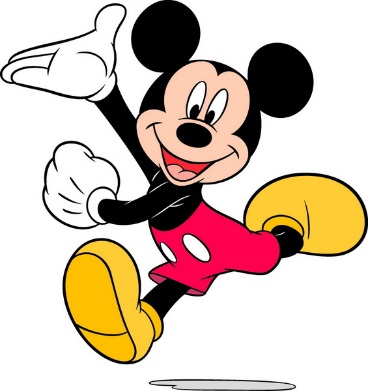 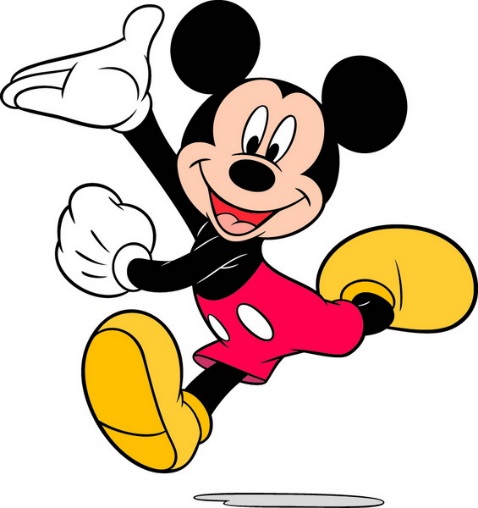 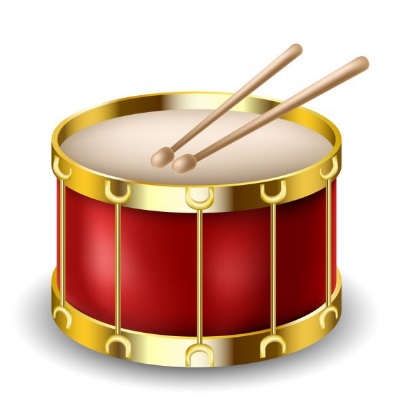 1 + 2 = 3
Додавання чисел
Виконай дію додавання за кожним малюнком
+
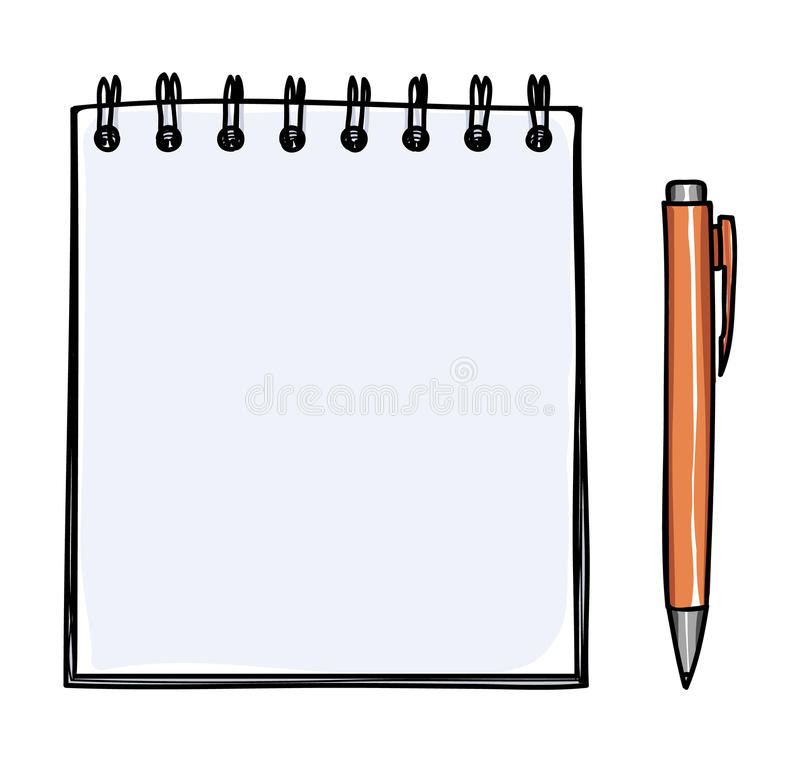 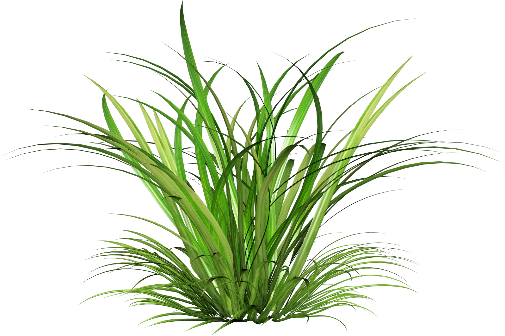 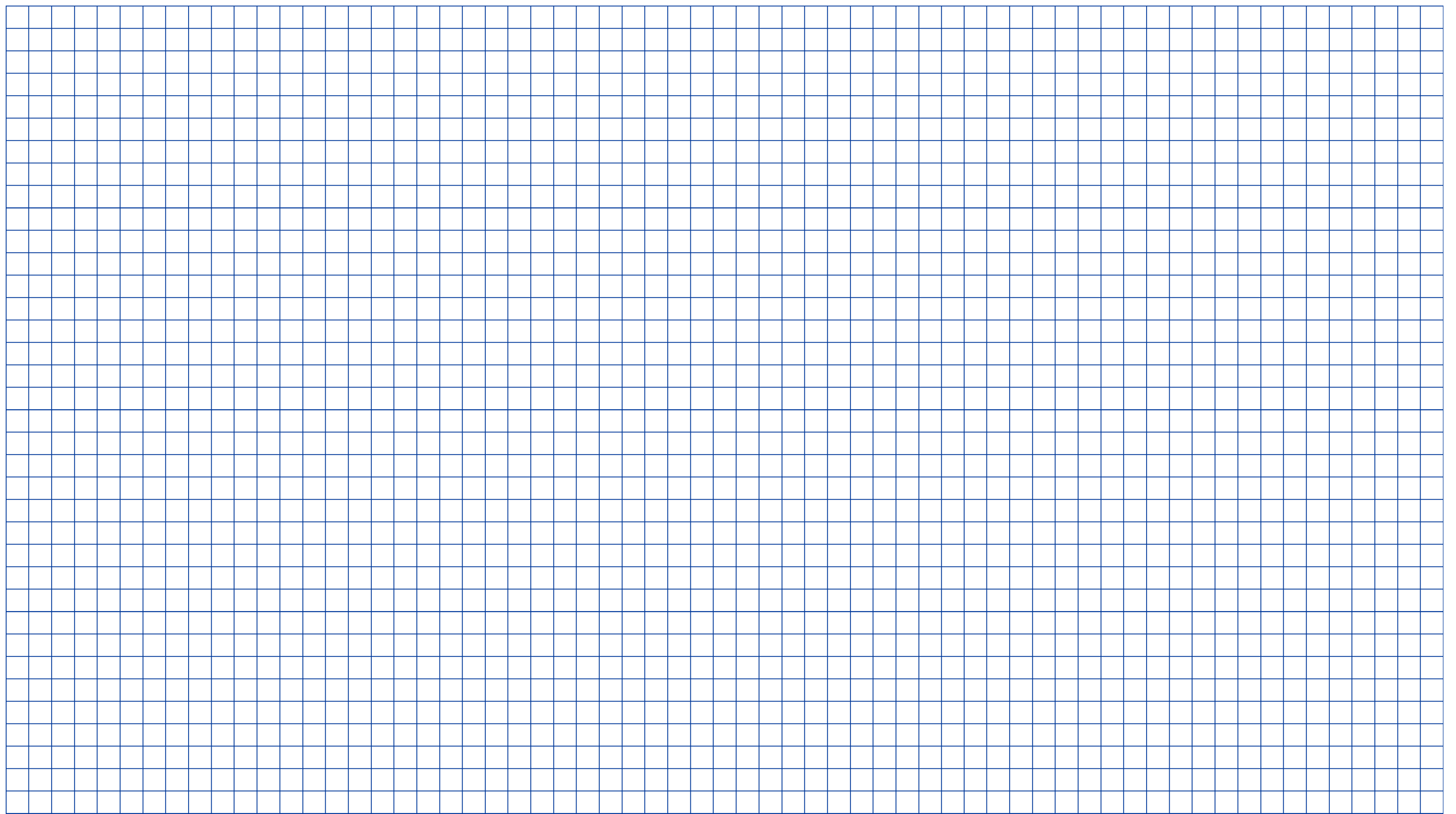 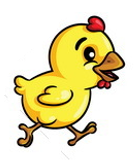 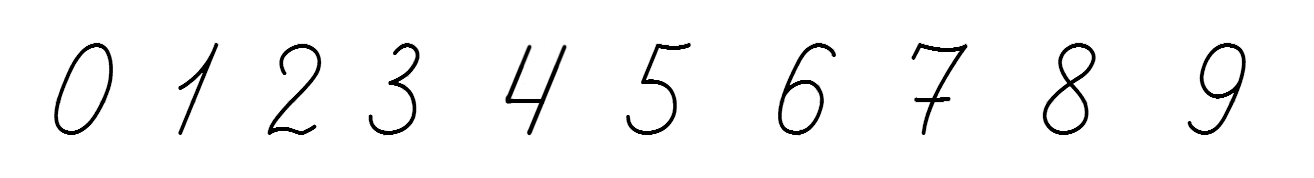 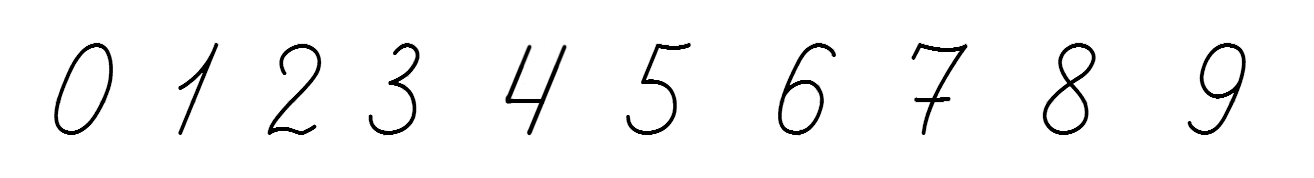 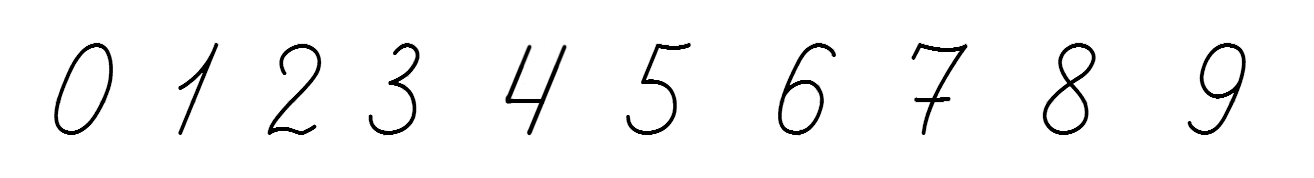 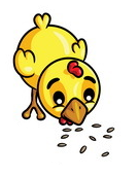 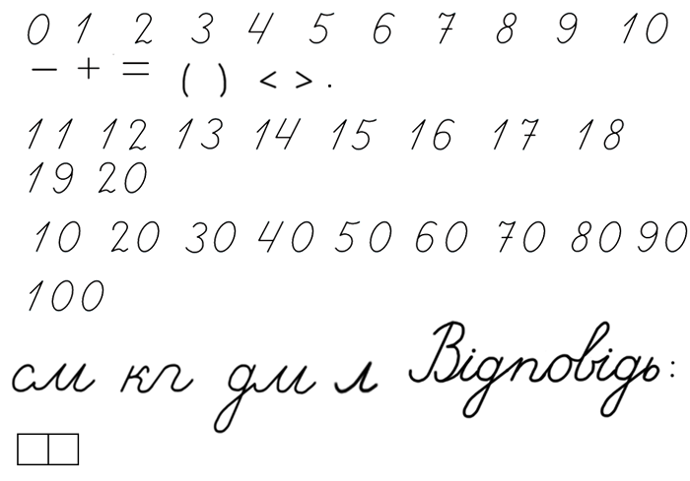 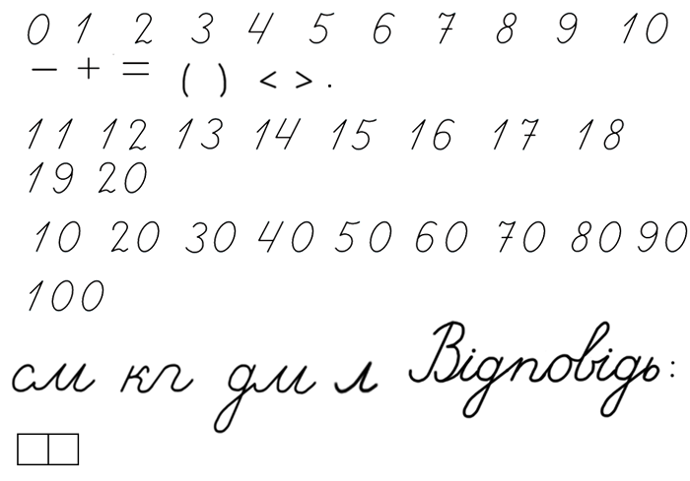 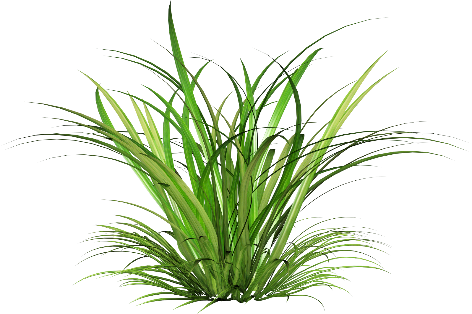 Підручник.
Сторінка
20
Додавання чисел
Виконай дію додавання за кожним малюнком
+
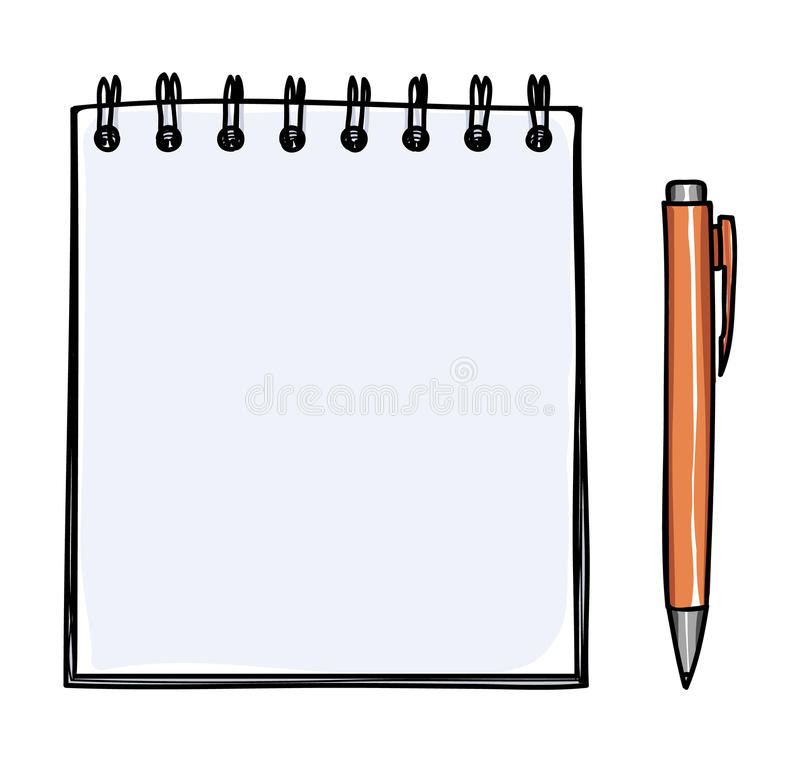 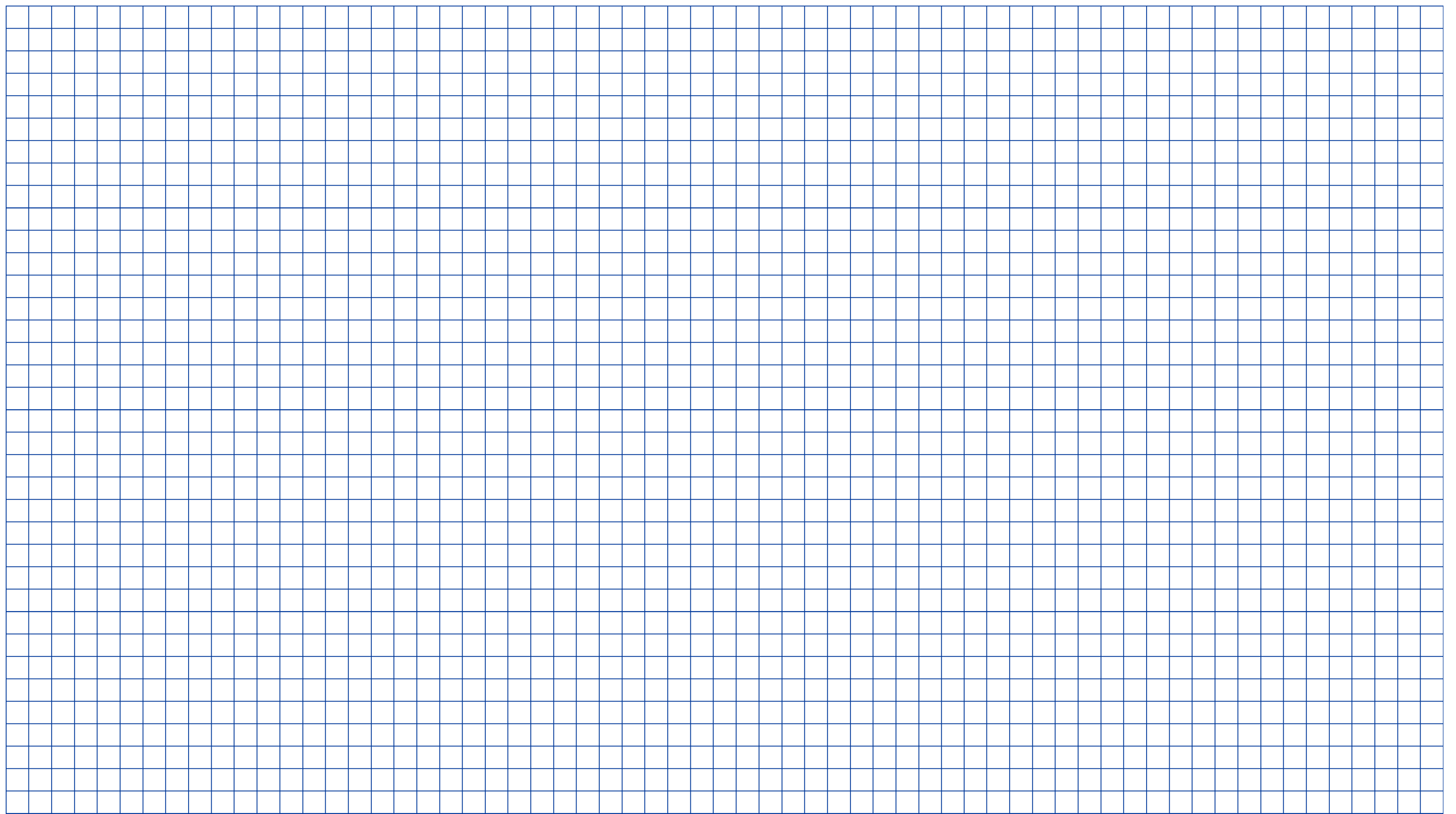 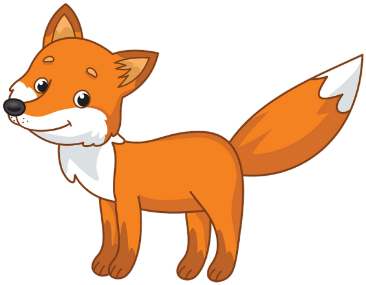 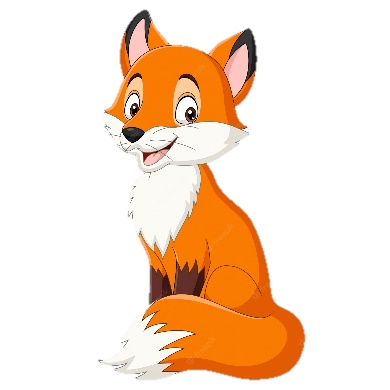 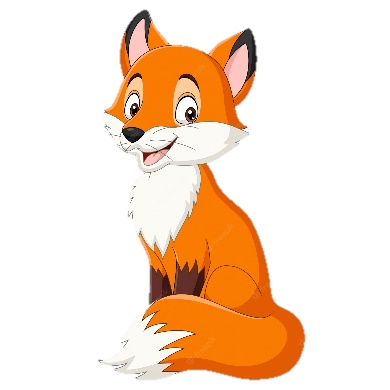 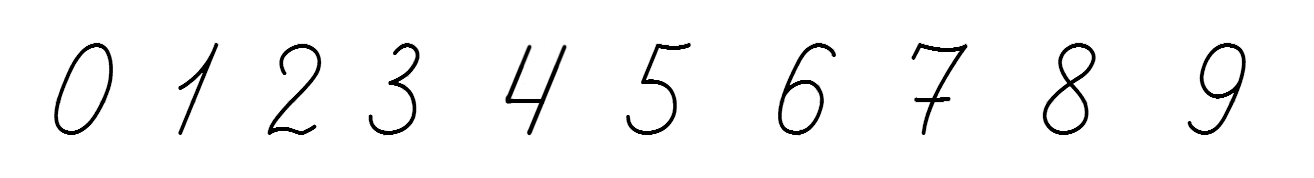 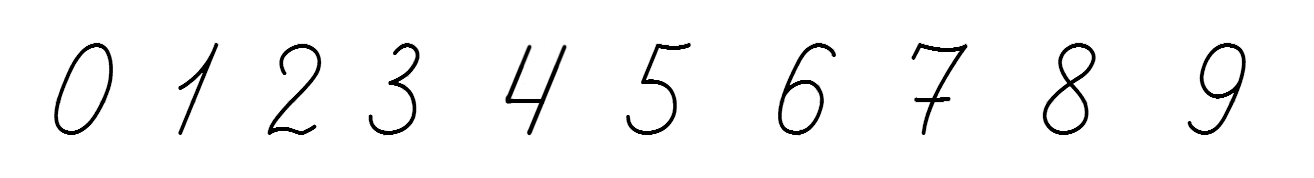 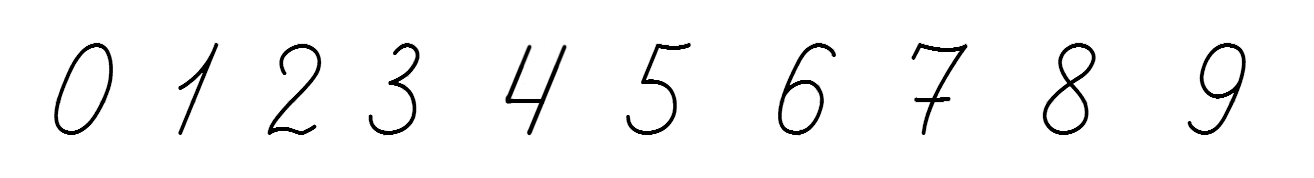 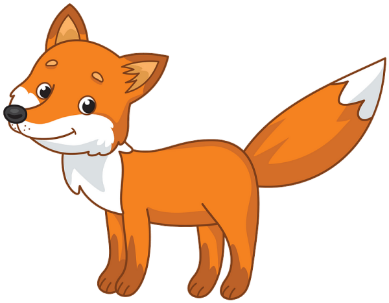 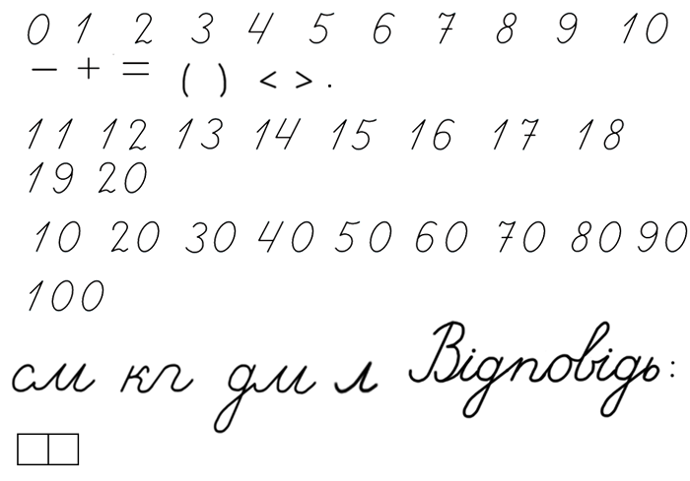 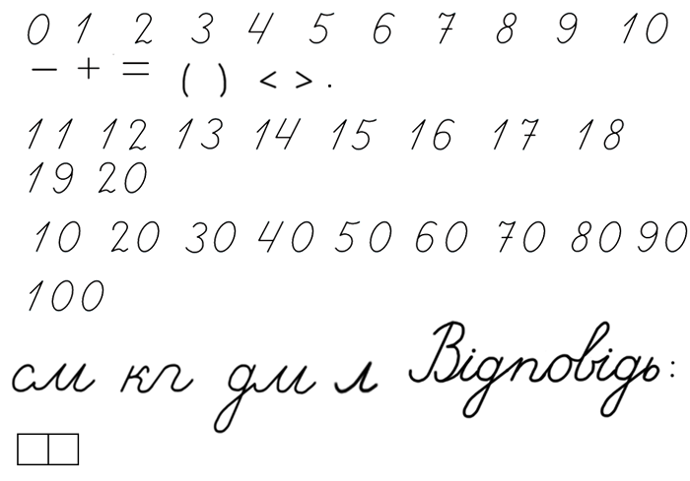 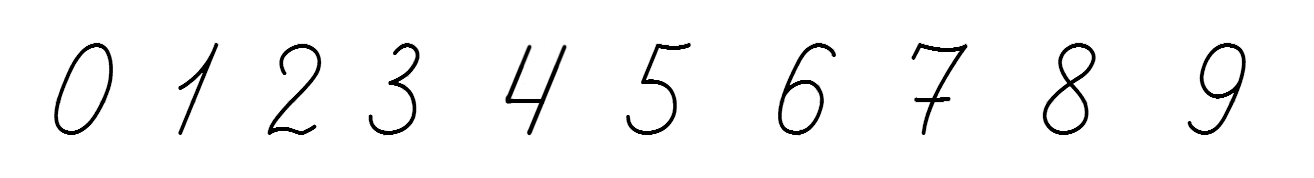 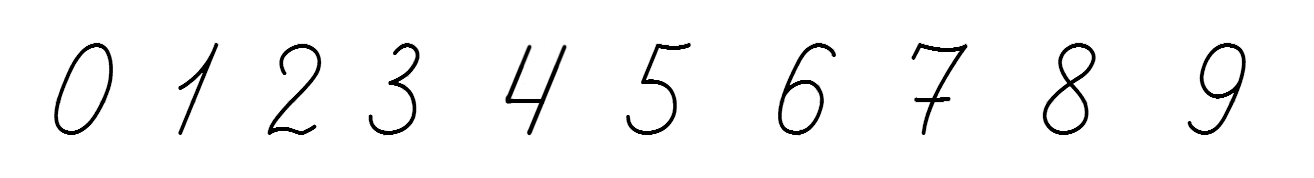 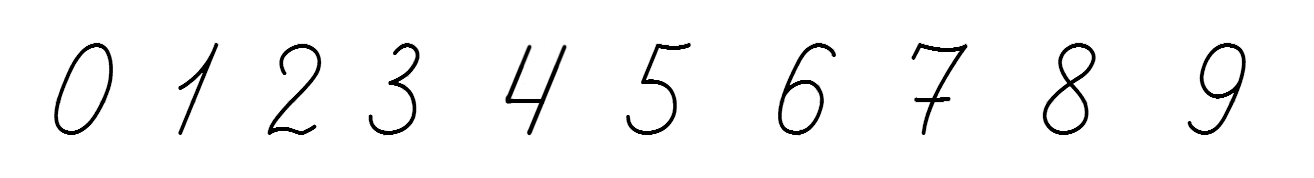 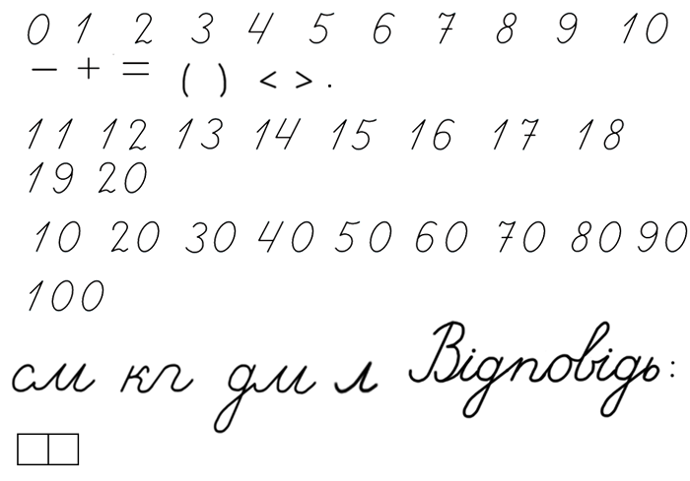 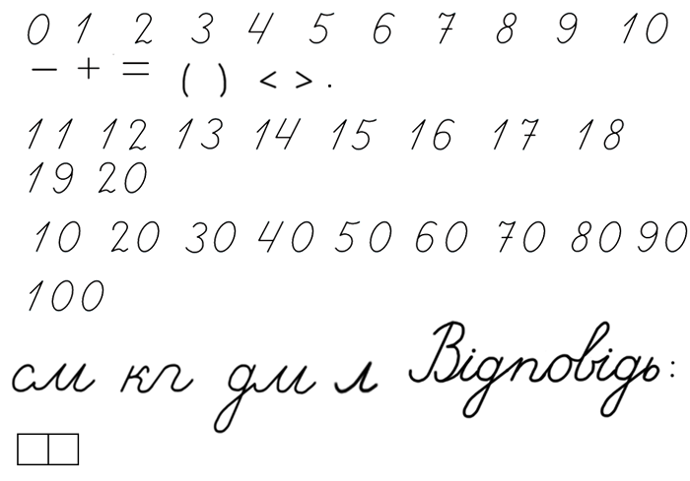 Підручник.
Сторінка
20
Сьогодні
Фізкультхвилинка
03.10.2023
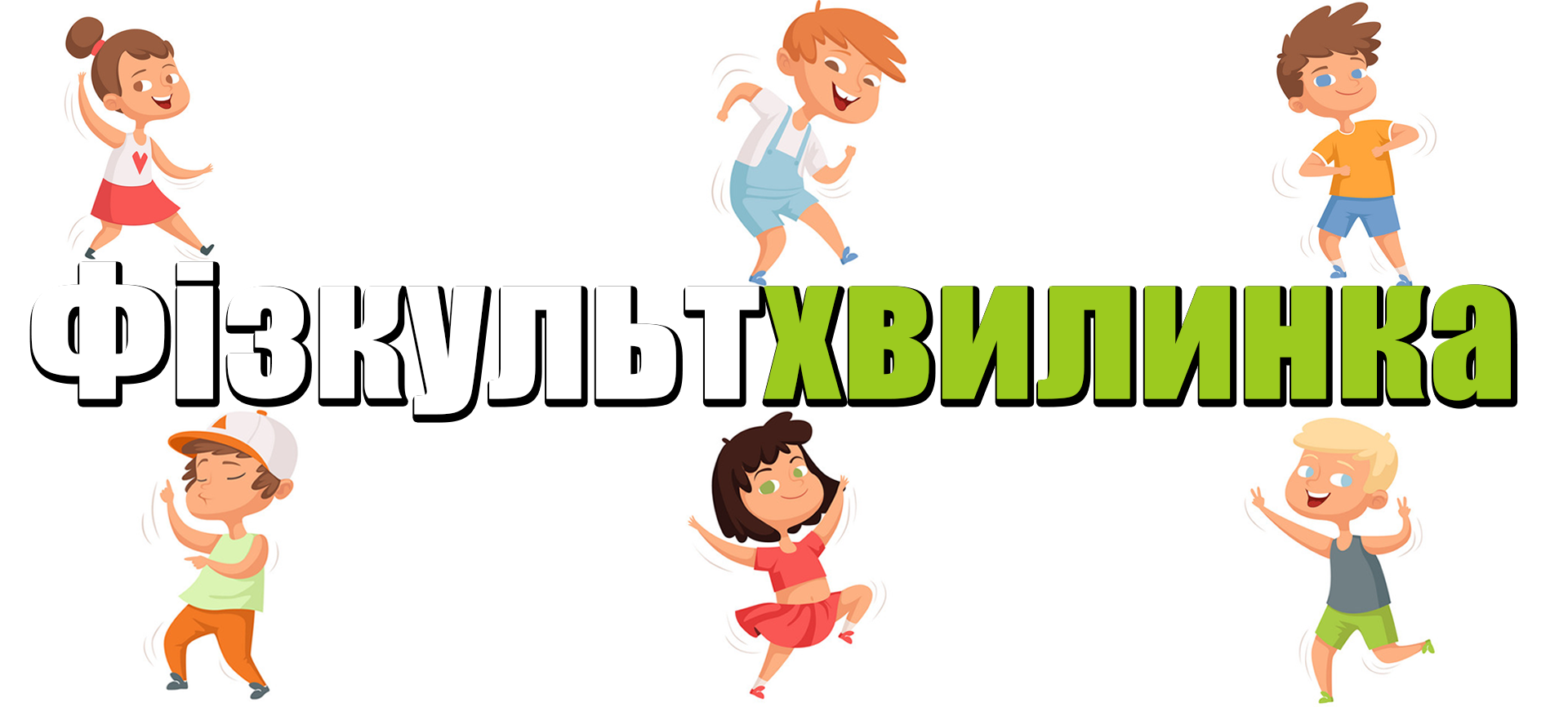 Робота  в зошиті
Намалюй у клітинках відповідну кількість точок.
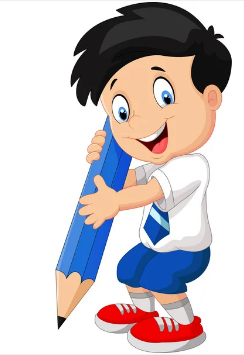 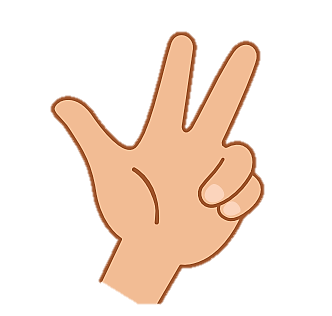 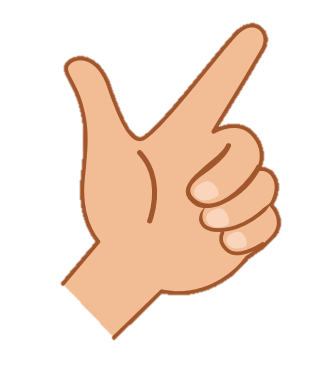 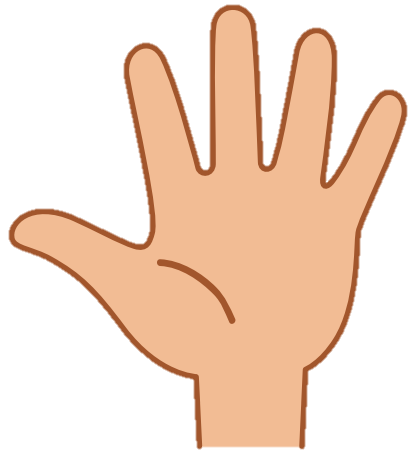 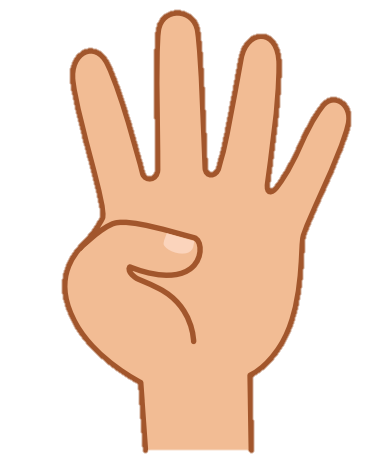 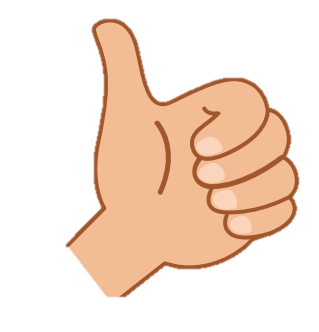 Зошит,
Сторінка
16 №1
Робота в зошиті
З'єднай картку з числом і відповідний малюнок.
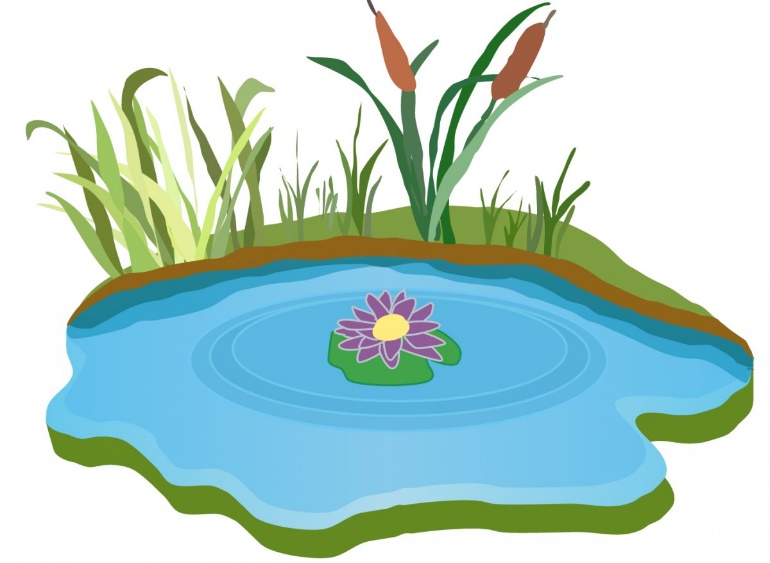 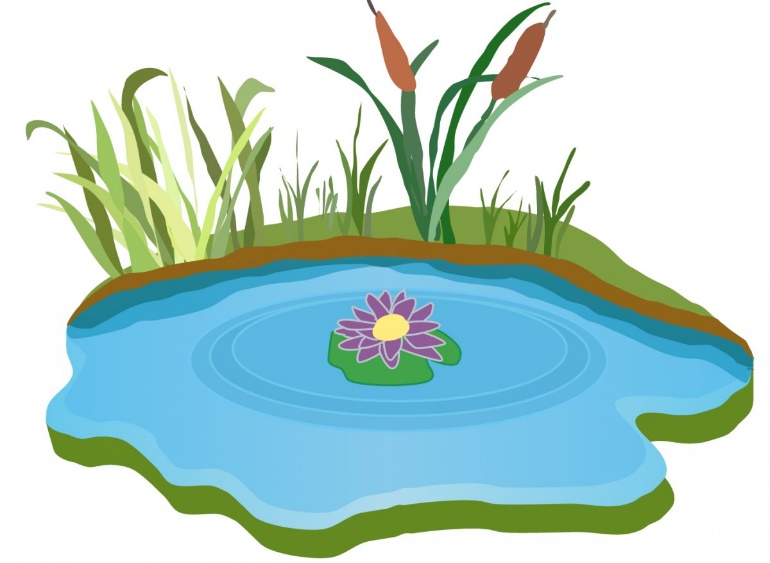 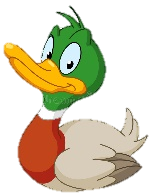 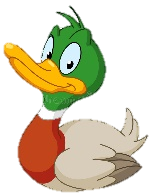 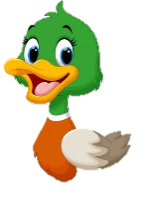 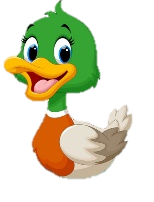 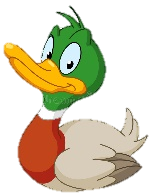 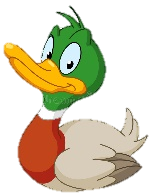 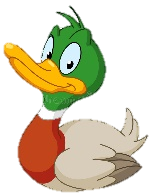 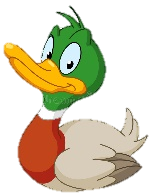 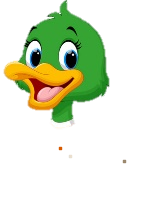 4
3
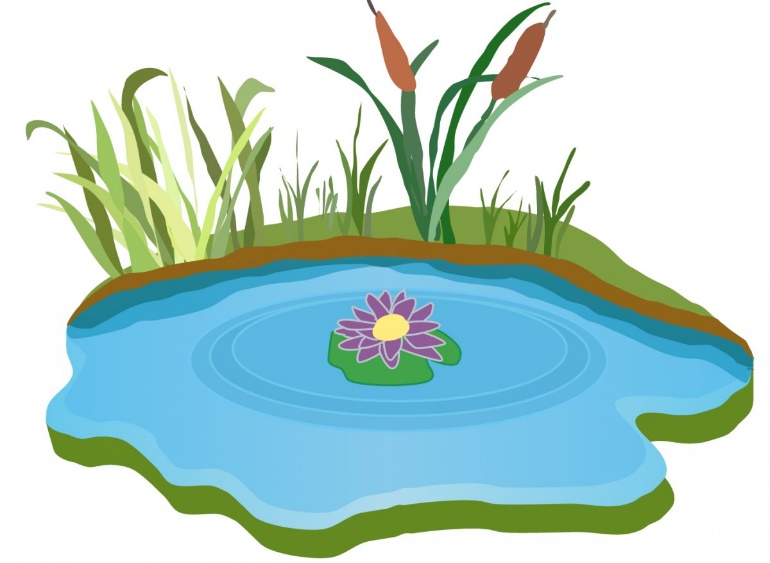 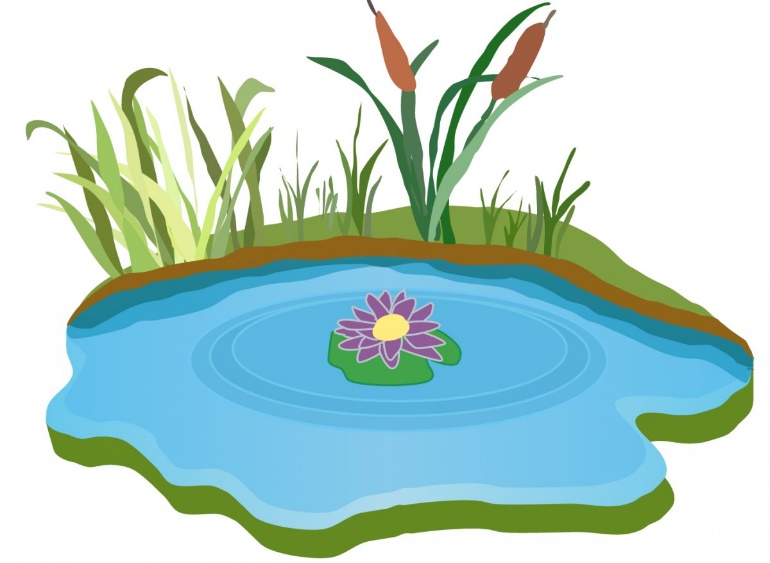 2
5
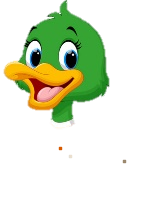 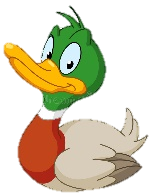 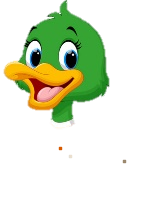 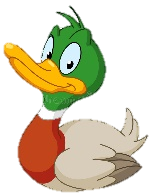 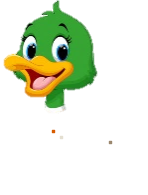 Зошит,
Сторінка
16 №2
Правда
Робота  в зошиті
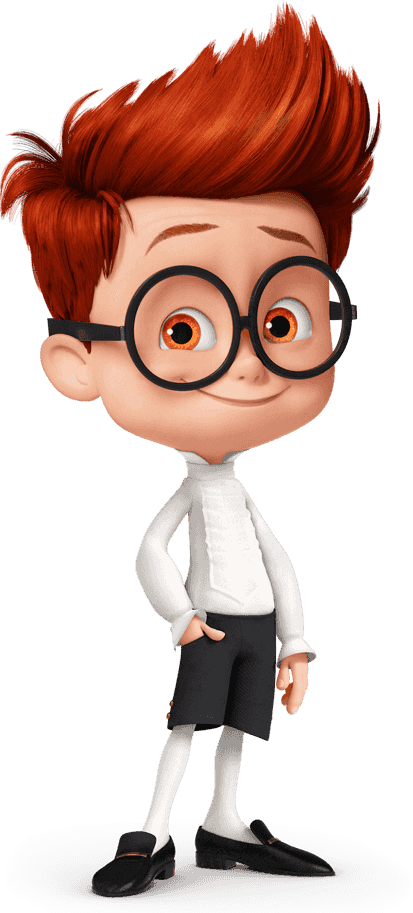 Напиши цифри за зразком.
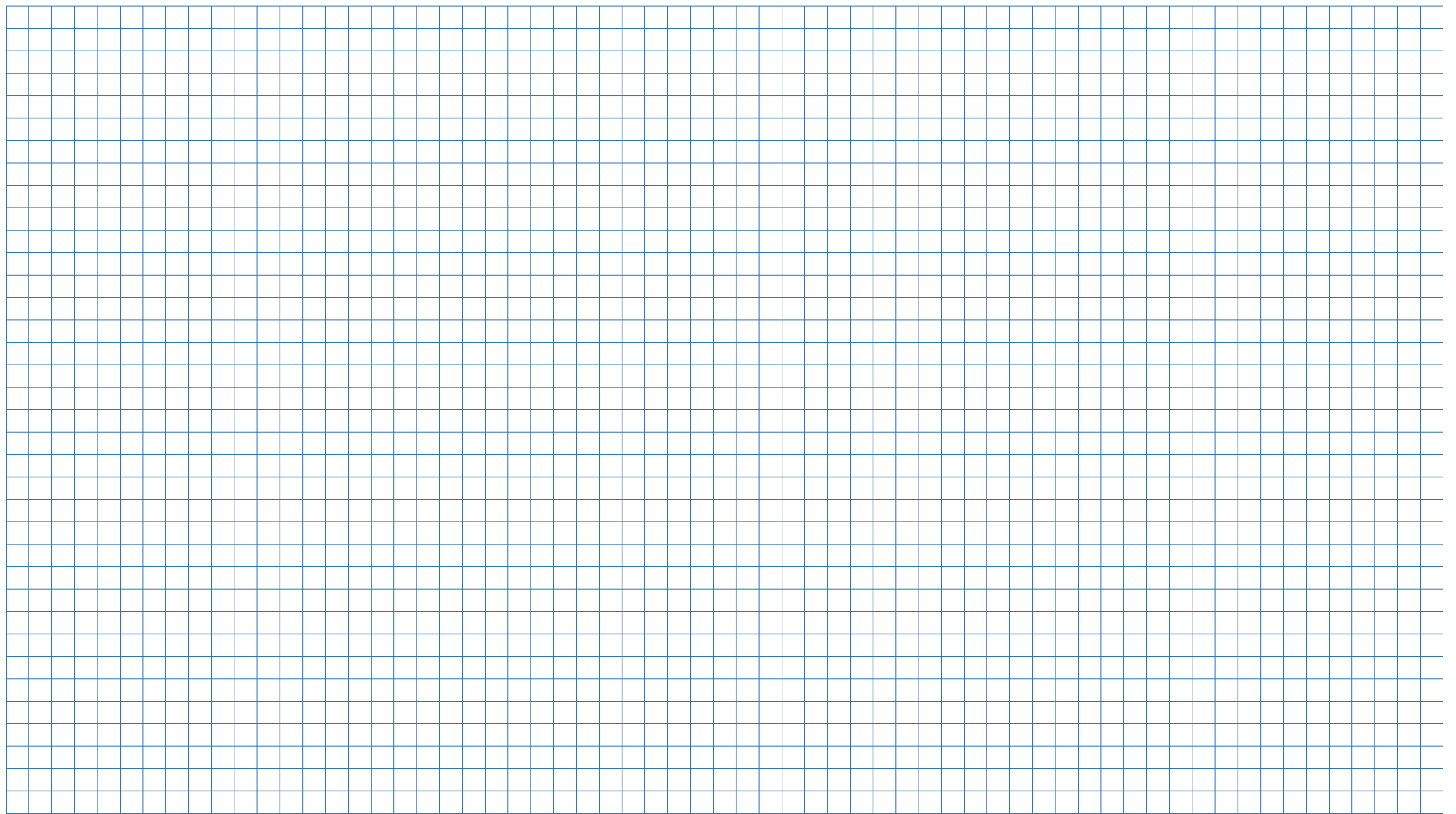 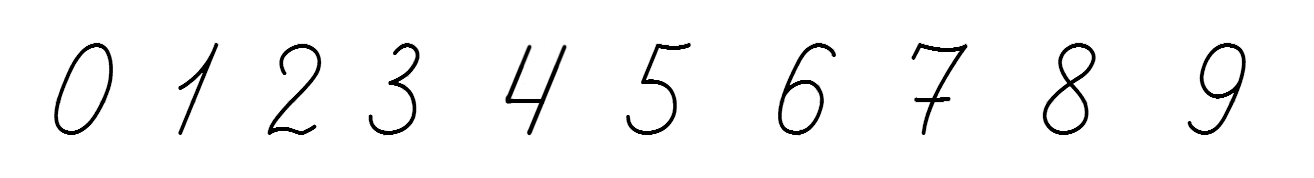 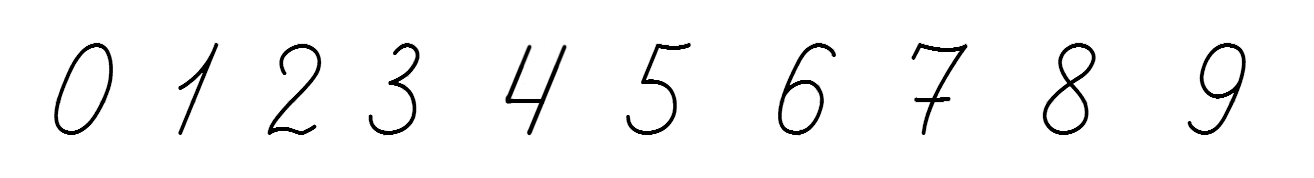 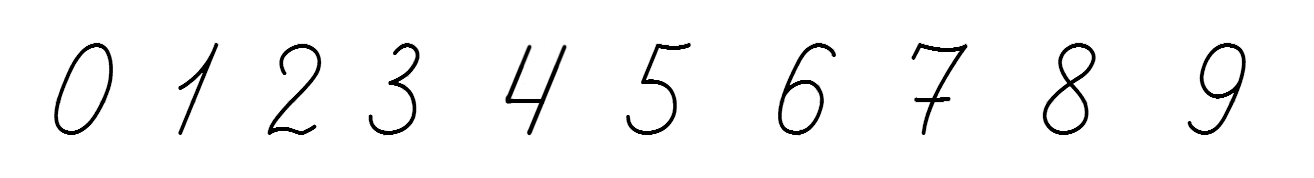 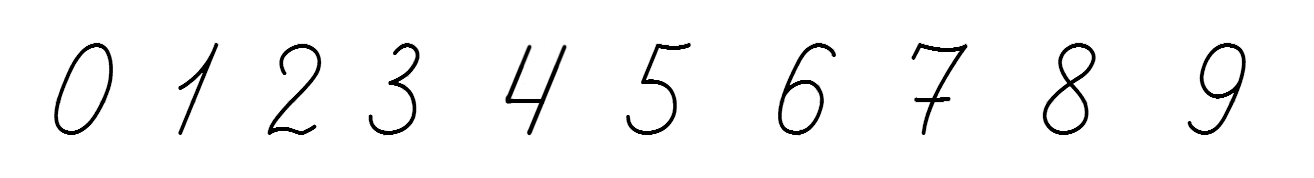 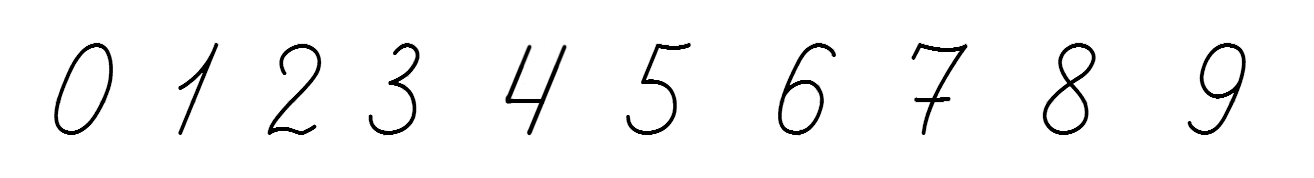 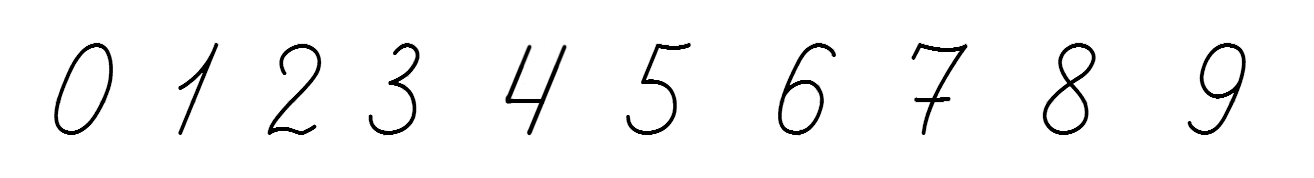 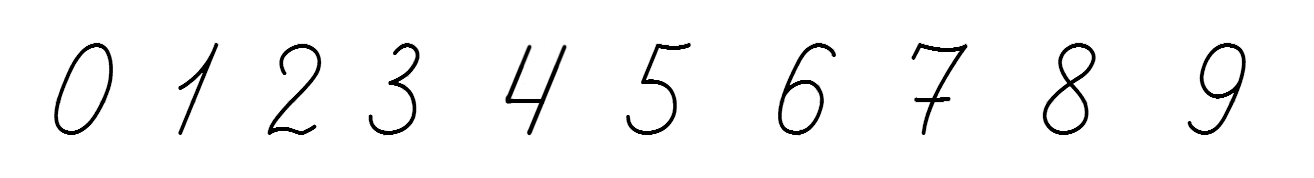 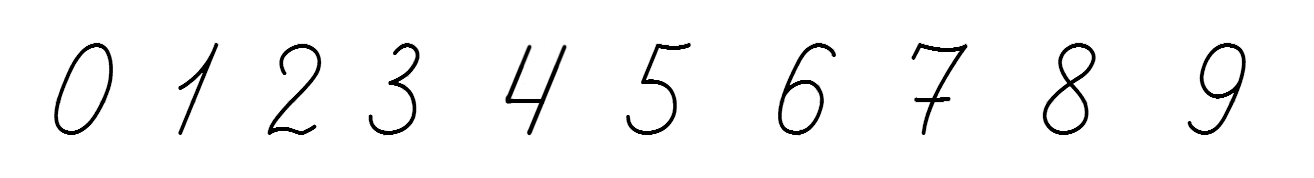 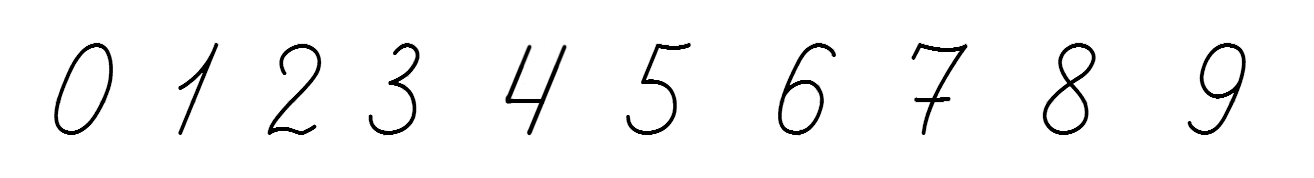 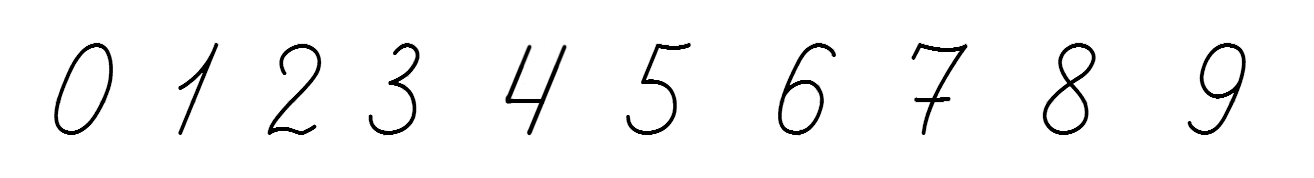 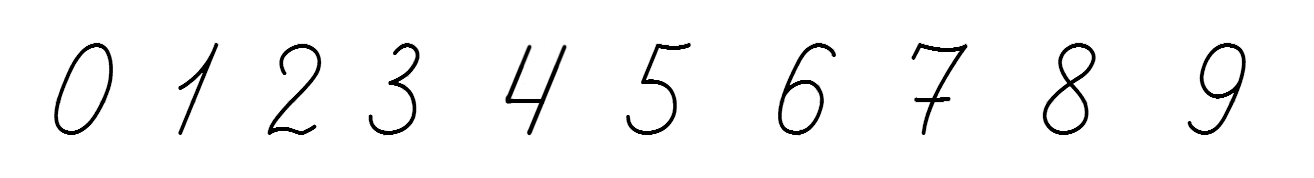 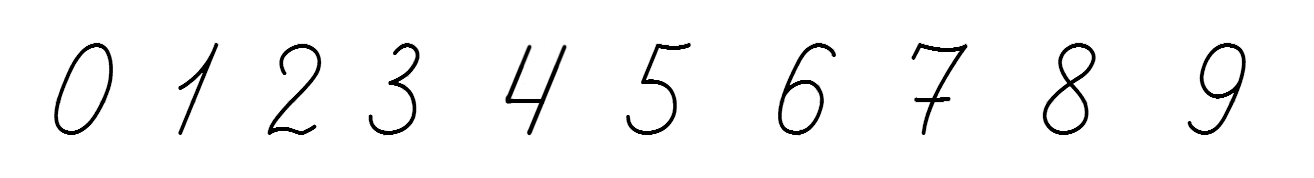 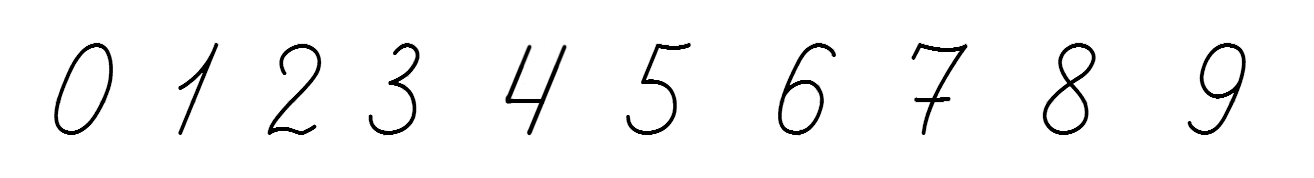 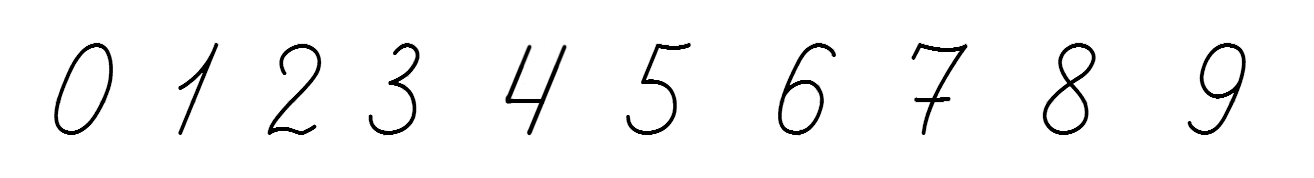 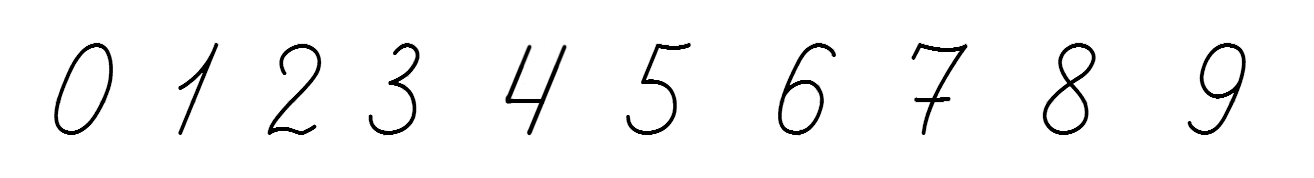 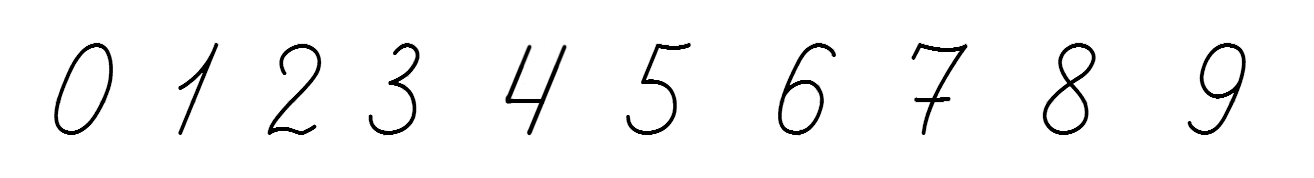 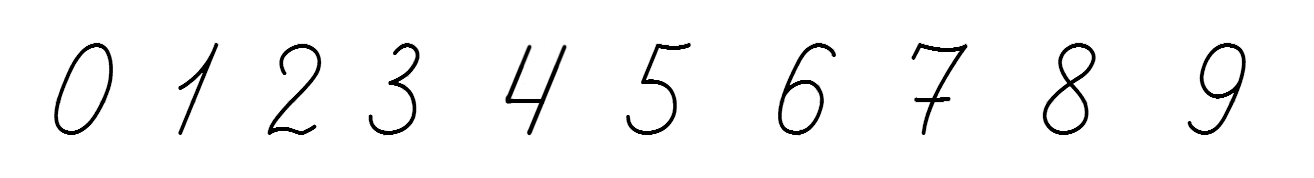 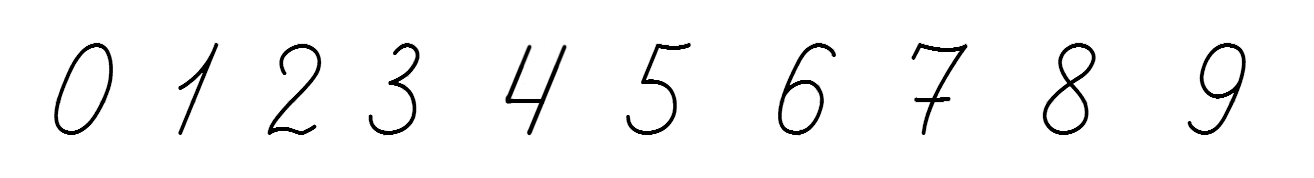 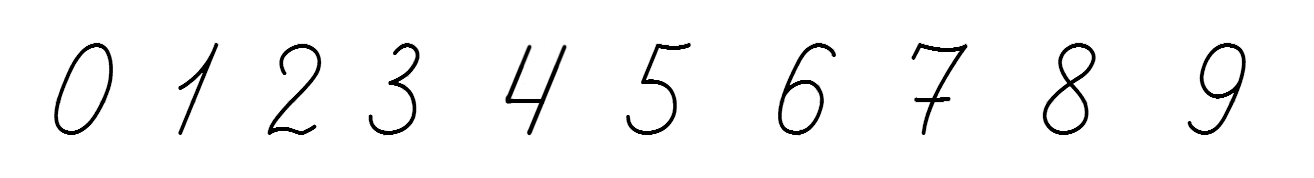 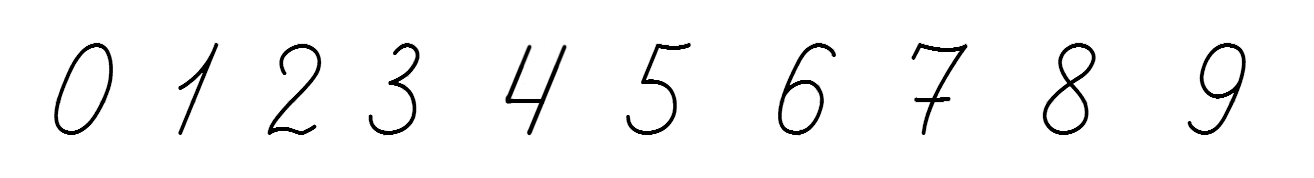 Зошит,
Сторінка
16 №3
Робота  в зошиті
Скільки дітей тренується? Перевір, чи для кожної дитини є обруч (з’єднай).
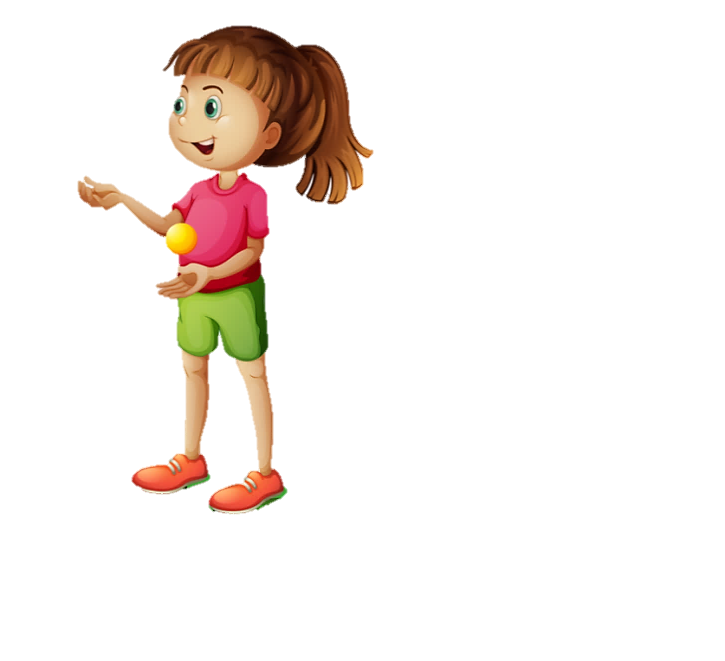 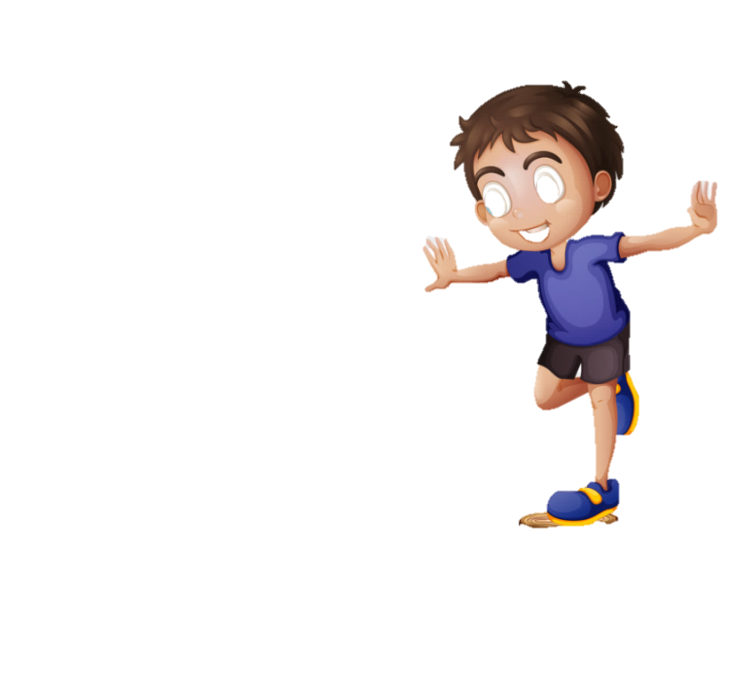 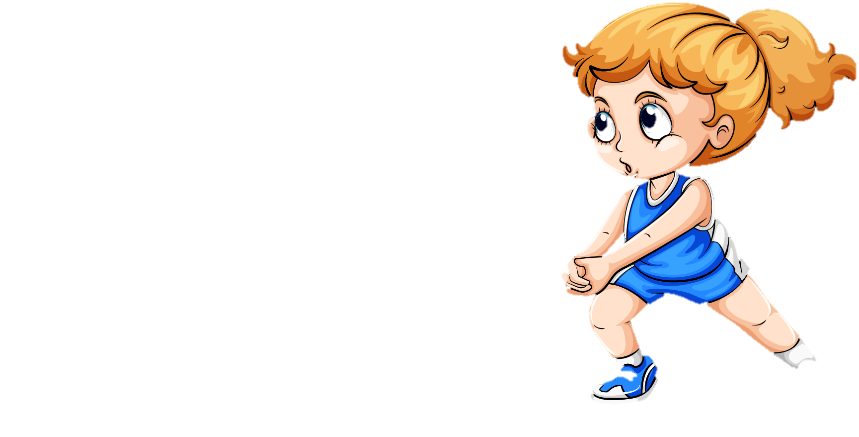 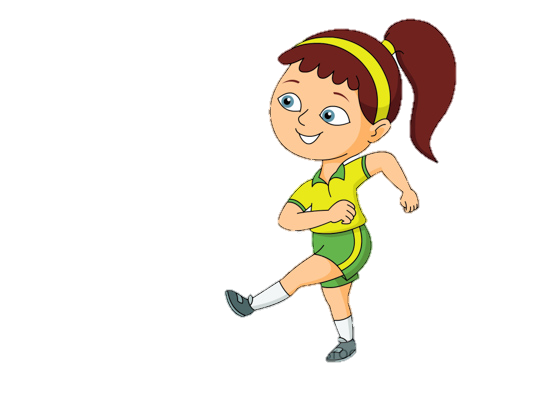 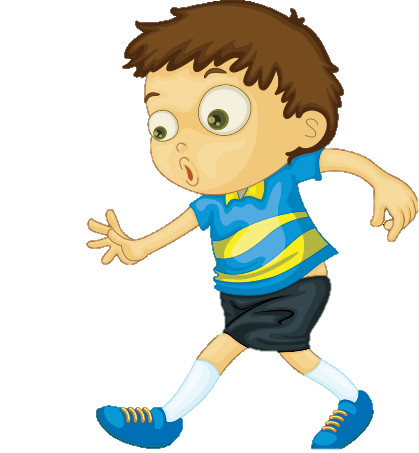 Зошит,
Сторінка
16 №4
Повторення вивченого матеріалу. Склад чисел 2, 3
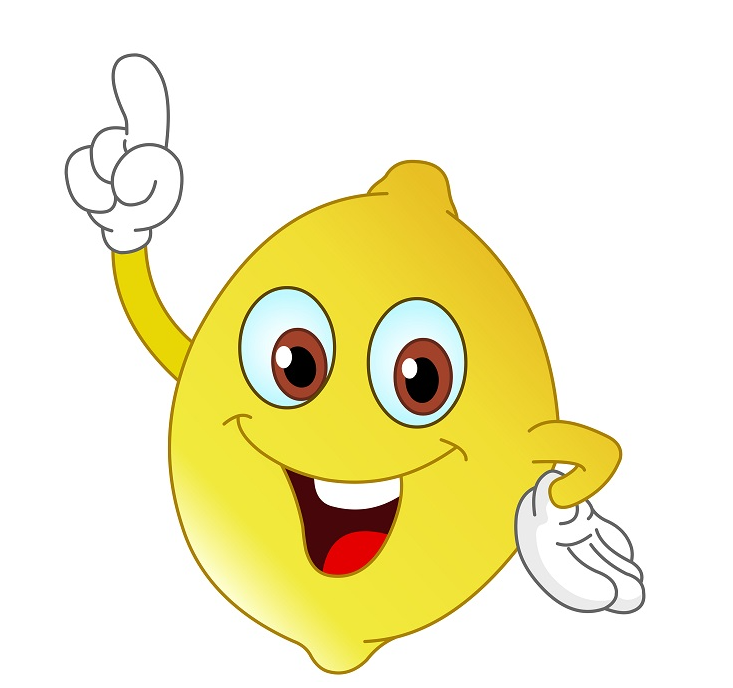 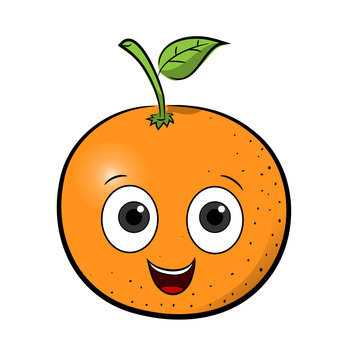 2
3
1
1
2
1
Повторення вивченого матеріалу. Склад числа 4
4
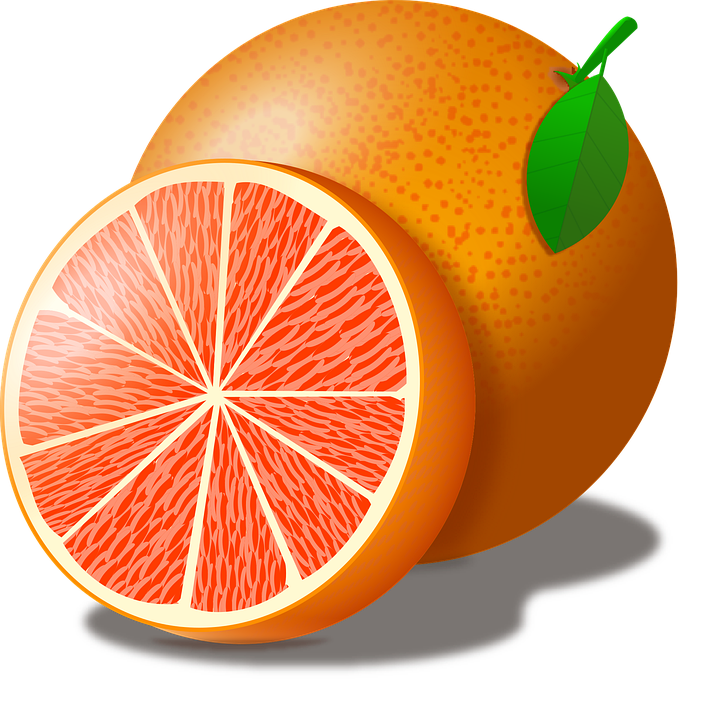 4
2
1   і   3
1
3
2   і   2
1
3
2
3   і   1
Усно обчисли
2 + 2
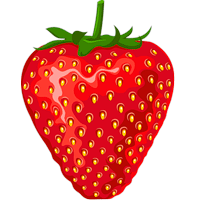 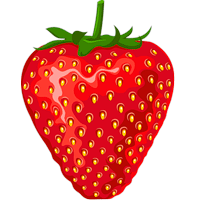 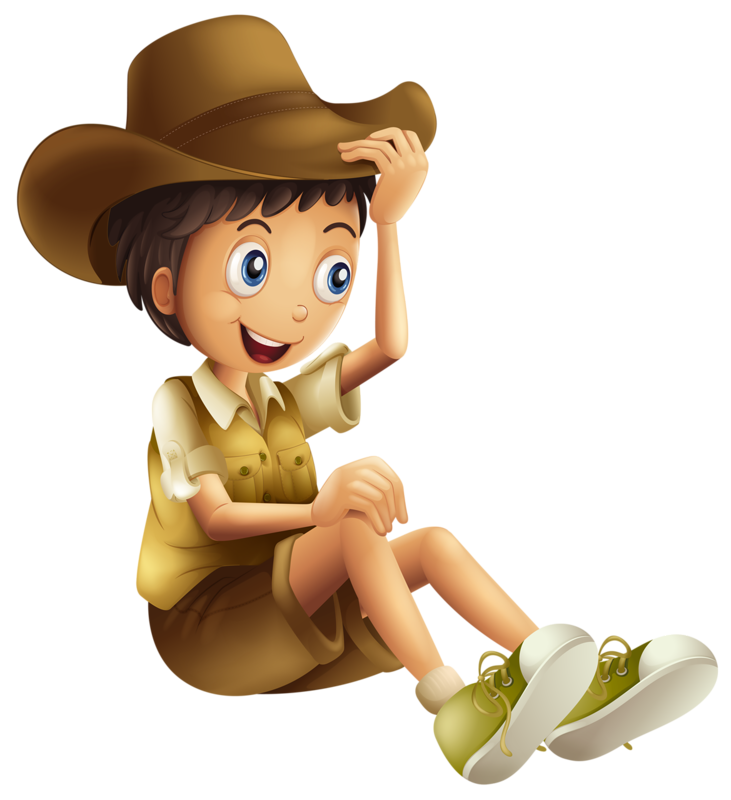 4
5
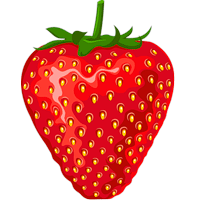 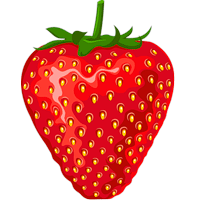 6
7
Усно обчисли
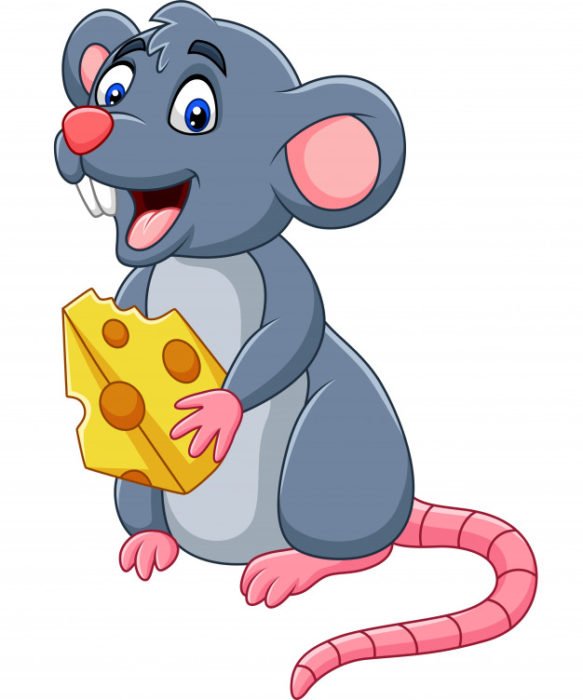 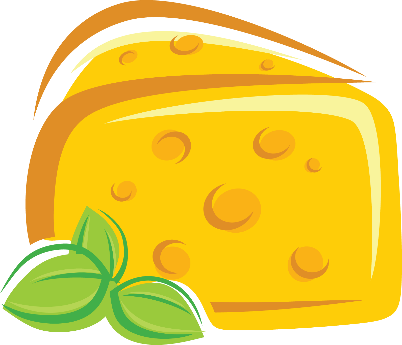 3+1
4
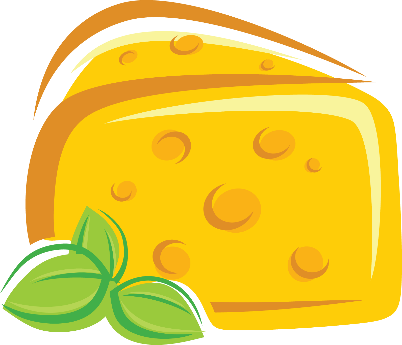 2+2
4
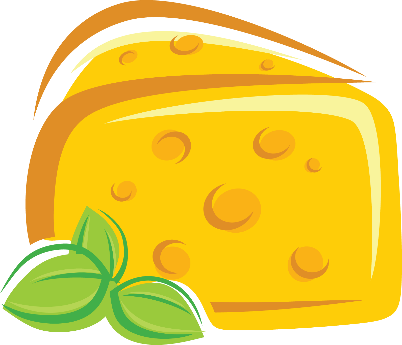 1+3
4
Рефлексія. Вправа «Рюкзачок»
Які зернятко мудрості ви покладете у свій рюкзачок?
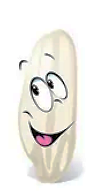 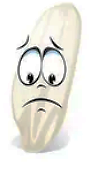 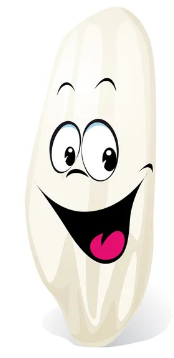 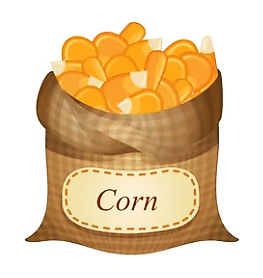 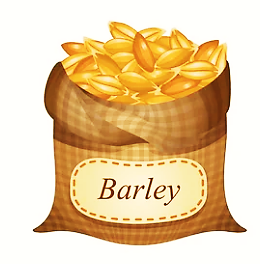 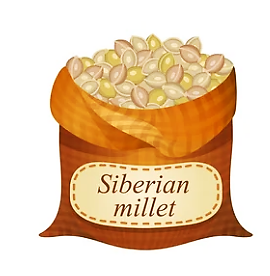 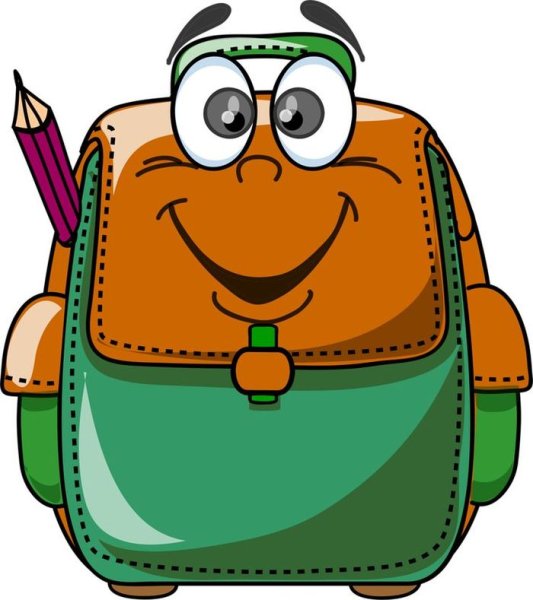 НІ
Було просто!
Було цікаво!
Нічого не зрозумів!
НІ